1477 West Broadway
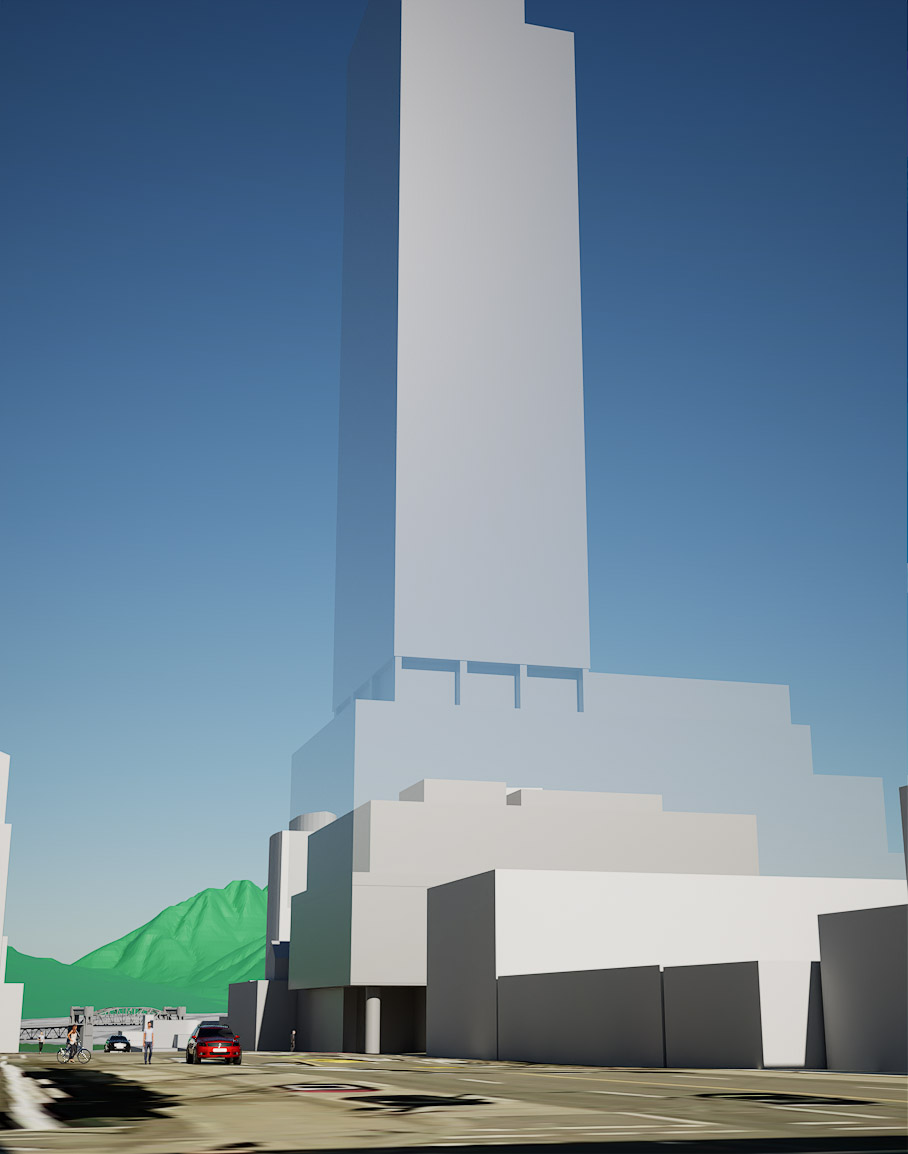 Stephen Bohus, BLA
Vancouver resident & renter
Rendering depicts massing model of tower rezoning (transparent) and approved development permit (solid)
Public Consultation
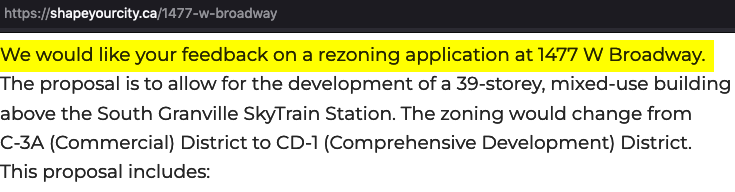 Renderings submitted during consultation phase on Dec 5, 2021
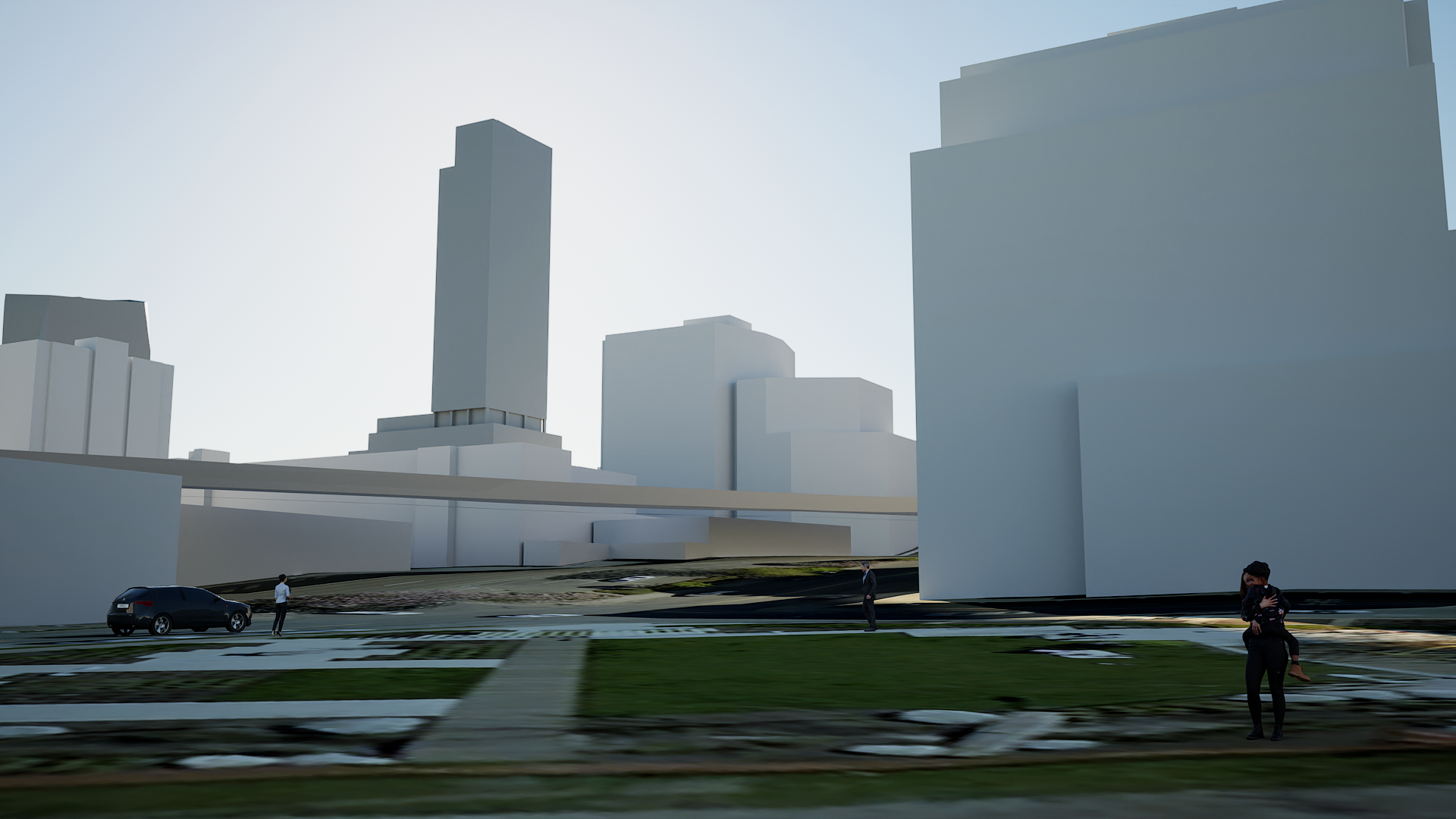 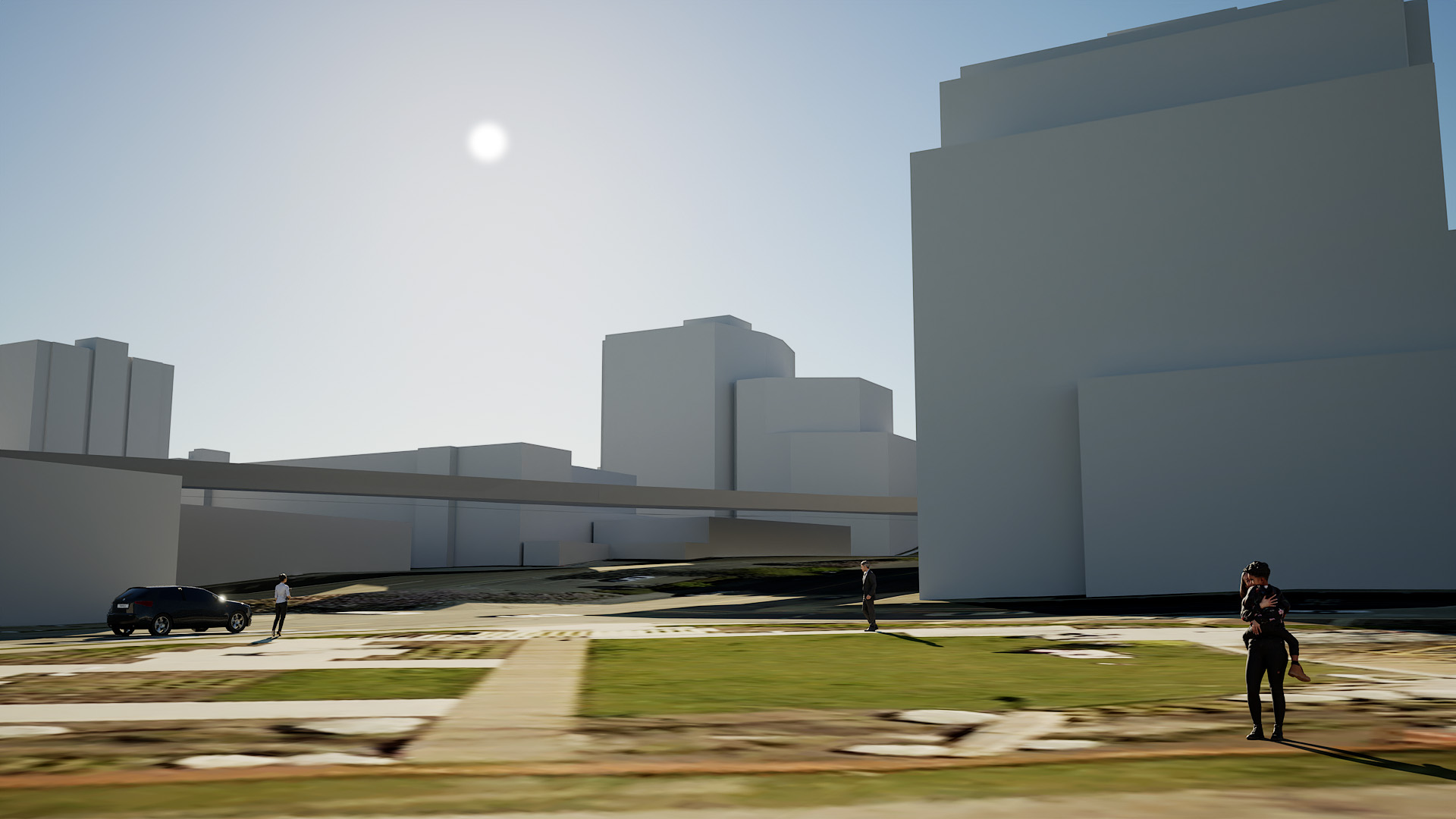 October 28, 10:30am before (current) and after (with rezoning proposal)
Rendering submitted during consultation phase on Dec 5, 2021
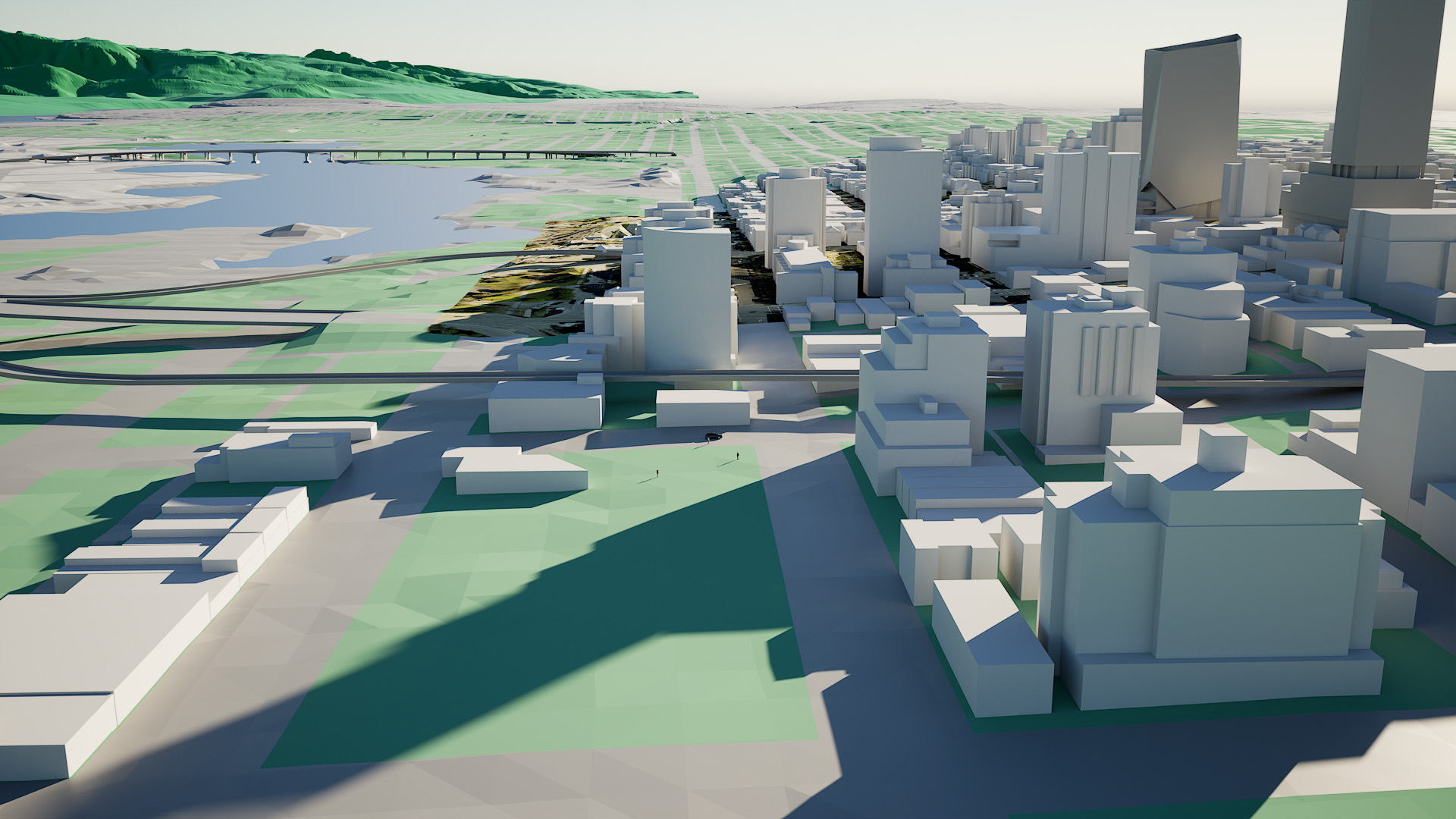 Future Burrard Slopes Park at Oct 29, 9:55am
Rendering of massing model and shadows (1477 W Broadway)
Future Burrard Slopes Park on Oct 29, 9:55am
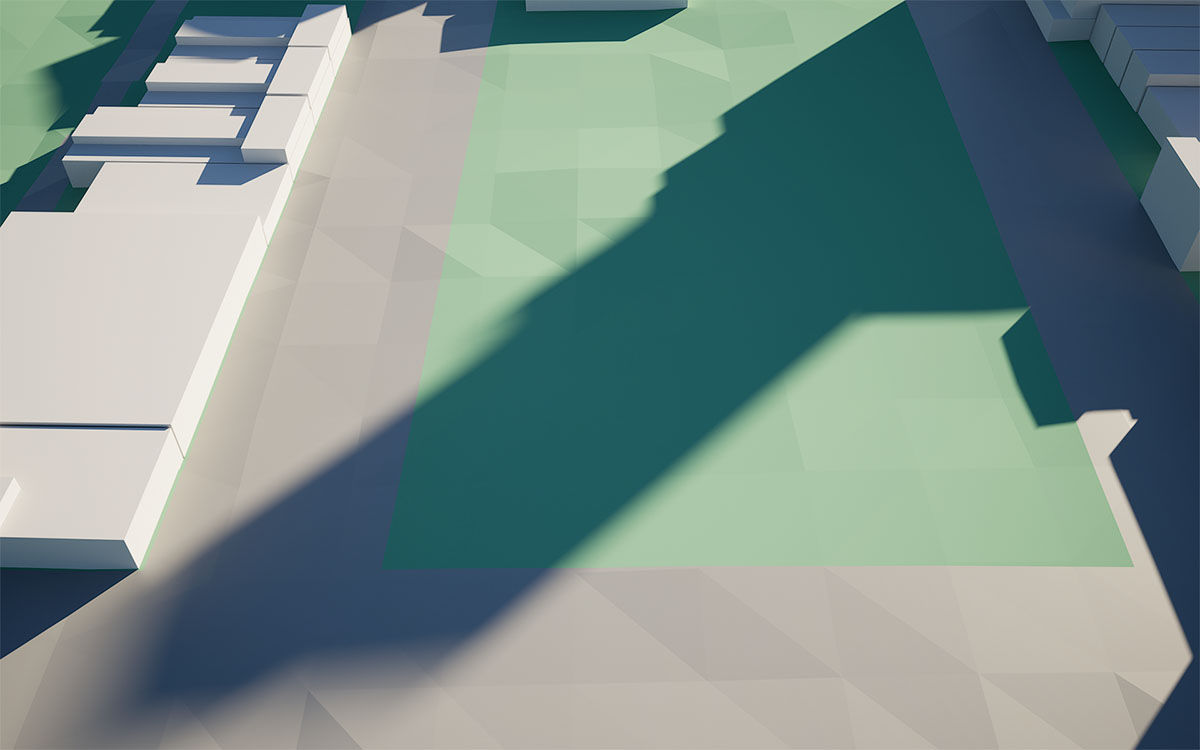 Rendering of massing model and shadows (Pine & W 5th Avenue to Fir & W 6th Ave)
Future Burrard Slopes Park on Oct 29, 9:55am
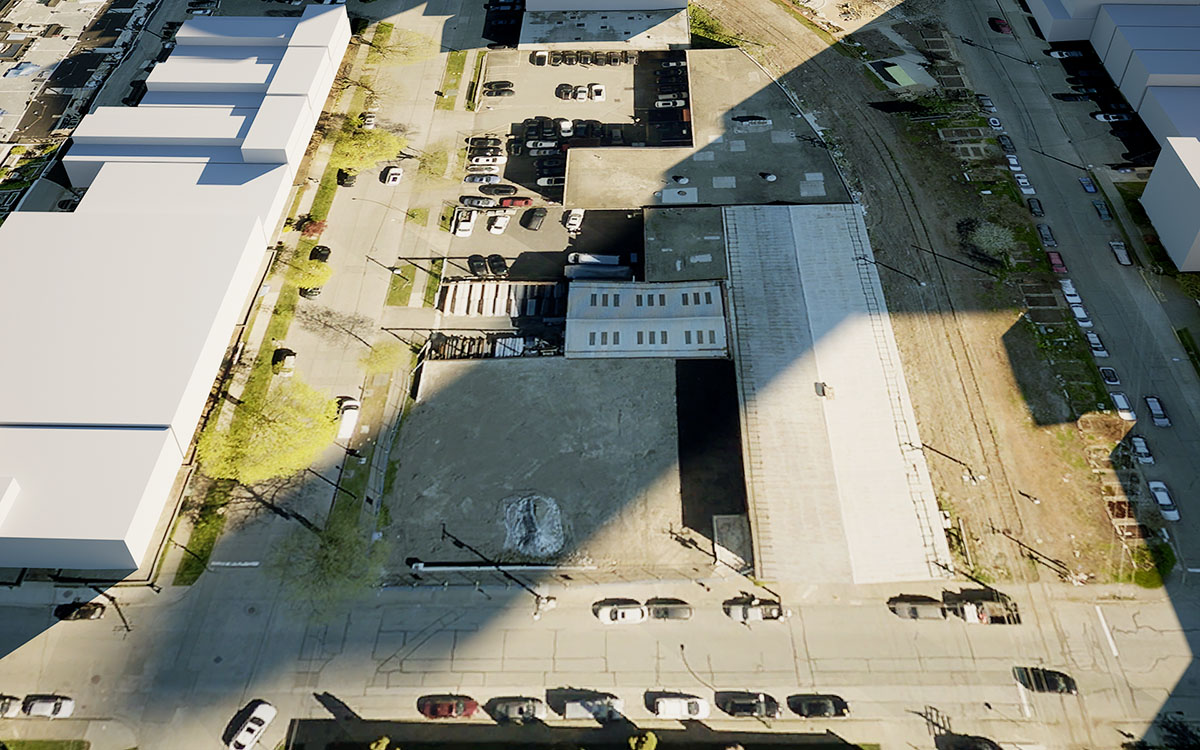 Rendering of massing model and shadows (Pine & W 5th Avenue to Fir & W 6th Ave)
Council spent $41.6 million on Burrard Slopes Park on June 9th, 2021
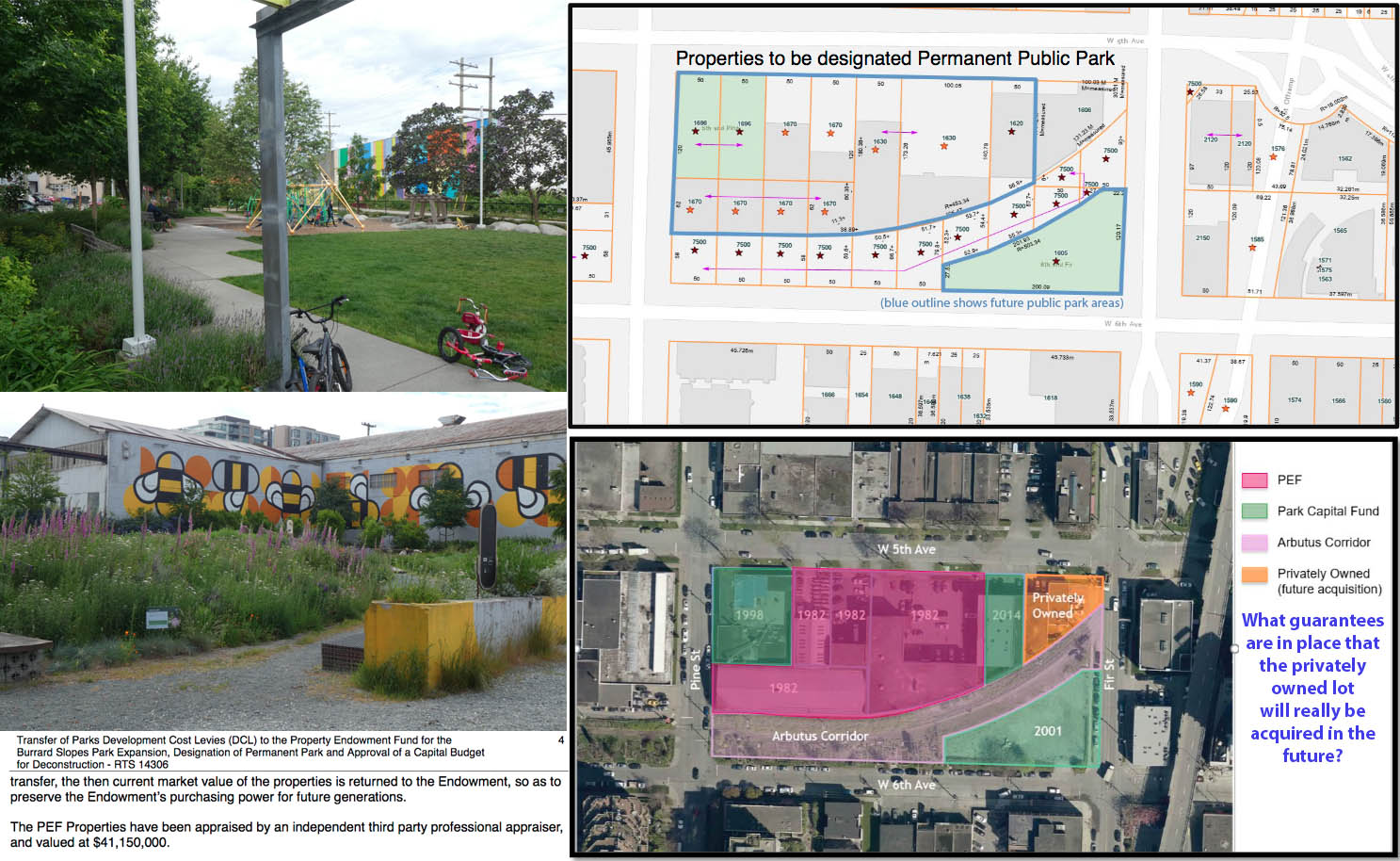 Buildings on park site to be demolished, park will undergo redesign
https://council.vancouver.ca/20210609/documents/cfsc2.pdf
Future Burrard Slopes Park on Oct 29, 10:30am
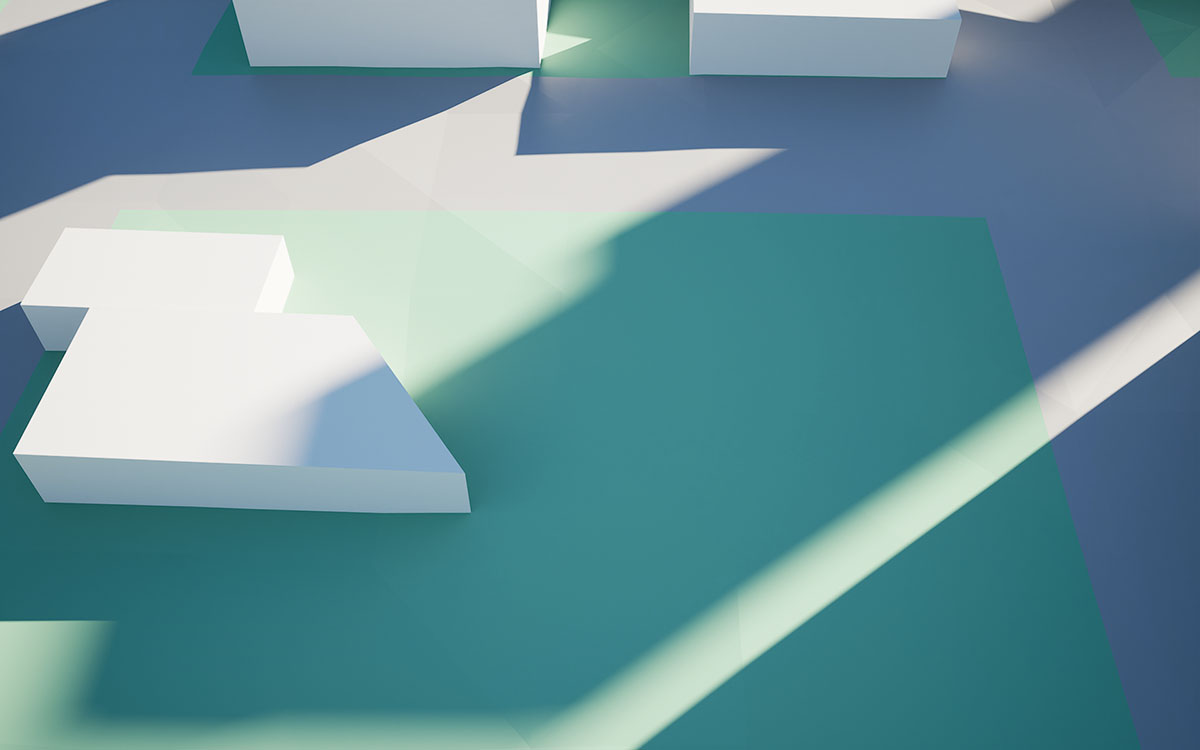 Rendering of massing model and shadows (Fir & W 6th Ave)
Existing ‘6th and Fir Park’ on Oct 29, 10:30am
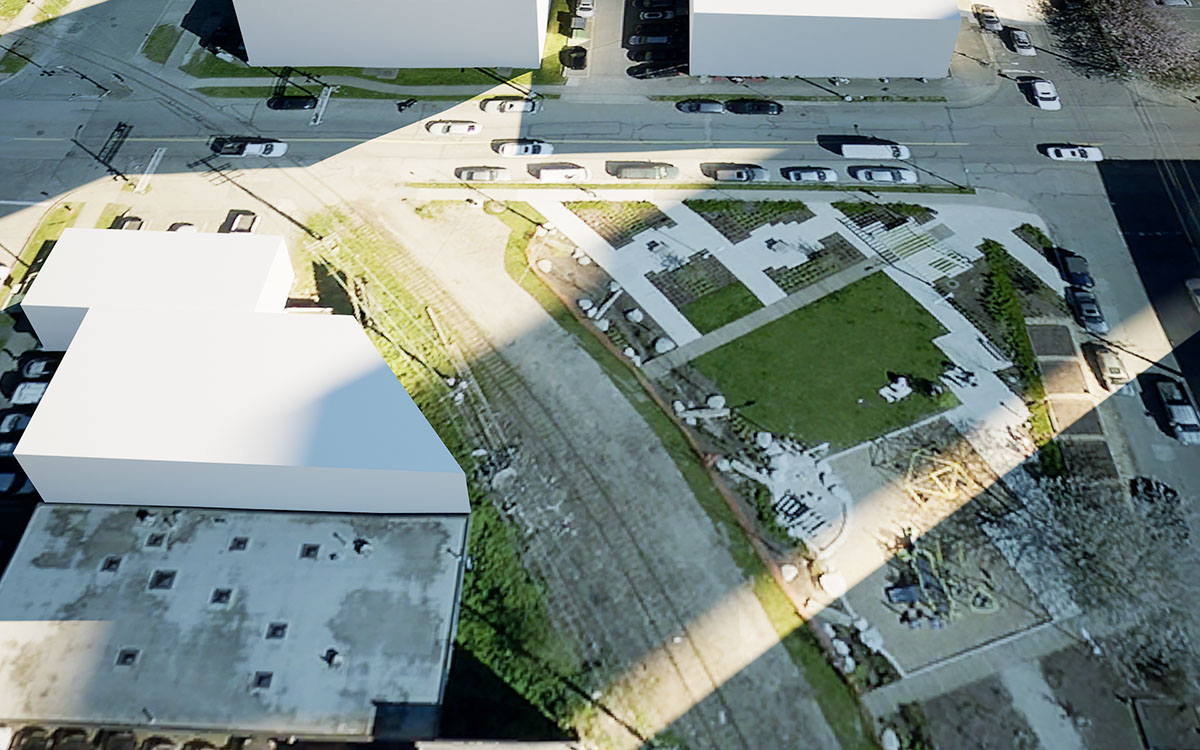 Rendering of massing model and shadows (Fir & W 6th Ave)
Existing ‘6th and Fir Park’ on Oct 29, 10:30am
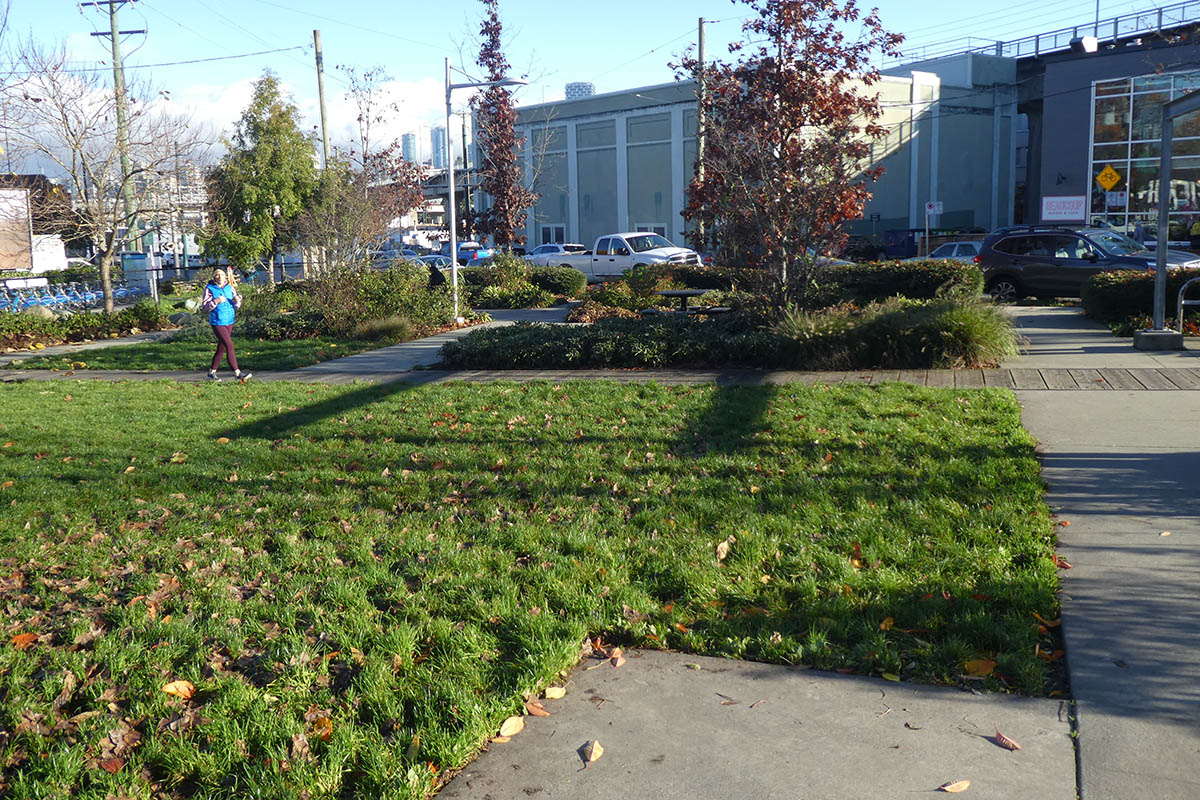 Photo shows sunlight in park (Fir & W 6th Ave)
Existing ‘6th and Fir Park’ on Oct 29 around 10:35am
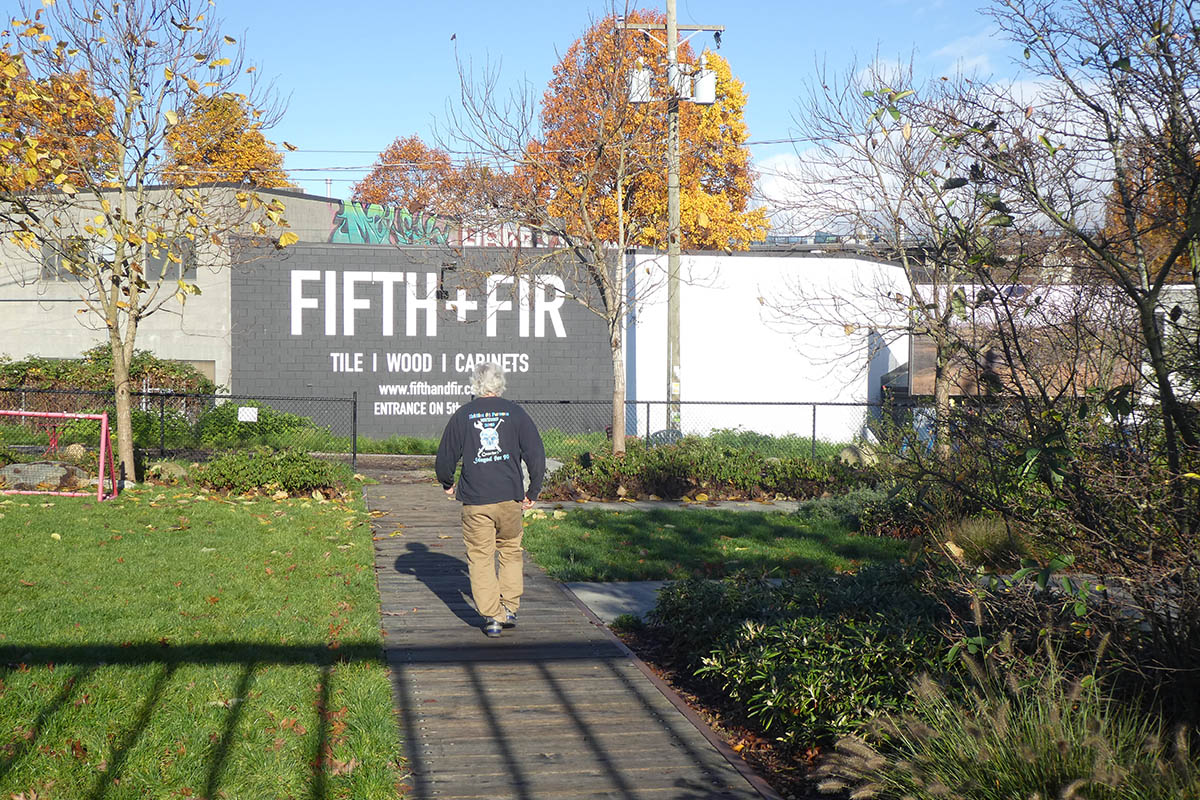 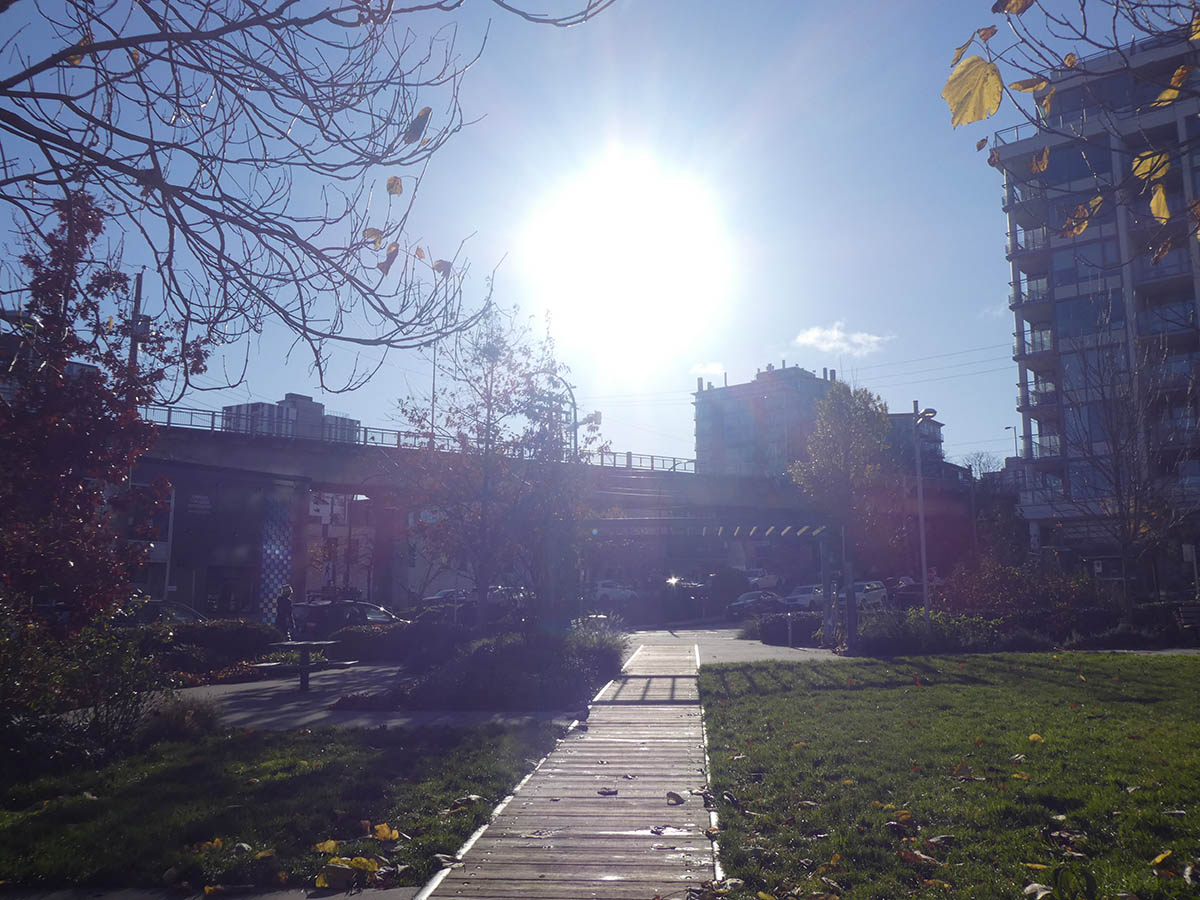 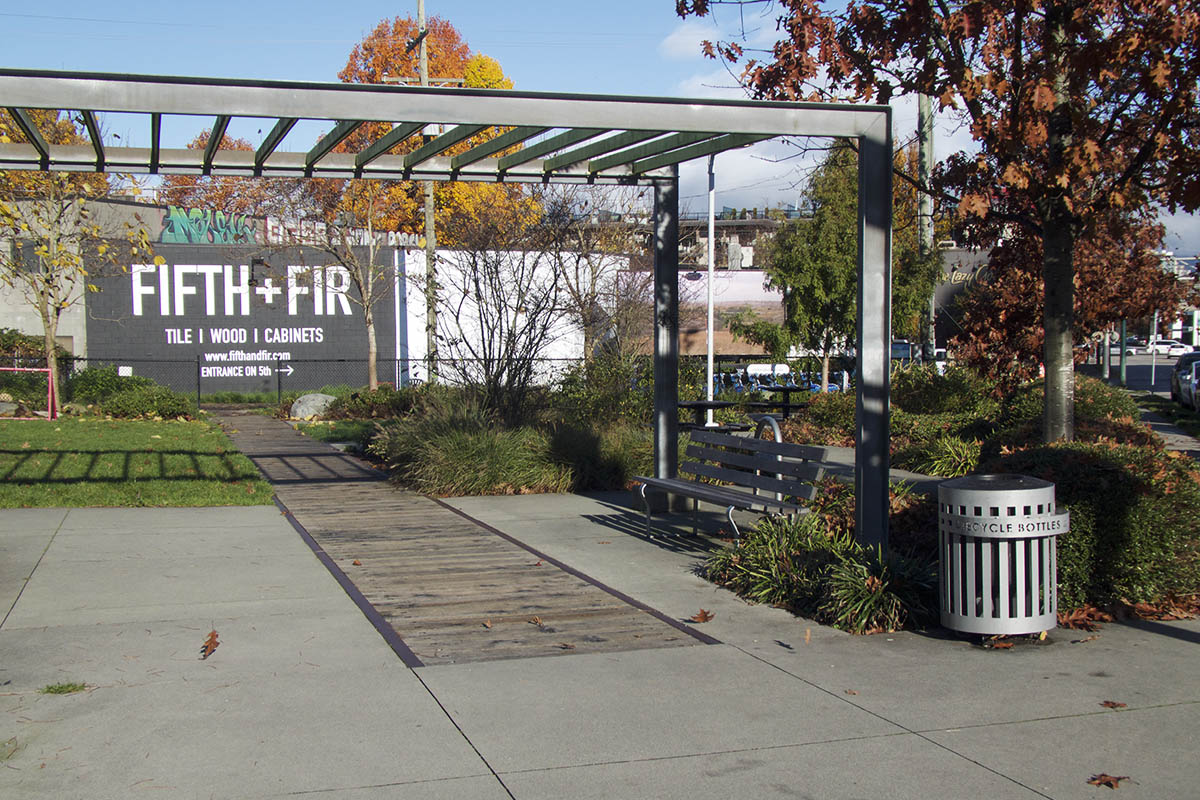 Photo shows sunlight in park (Fir & W 6th Ave)
Existing ‘6th and Fir Park’ on Oct 29, 10:35am
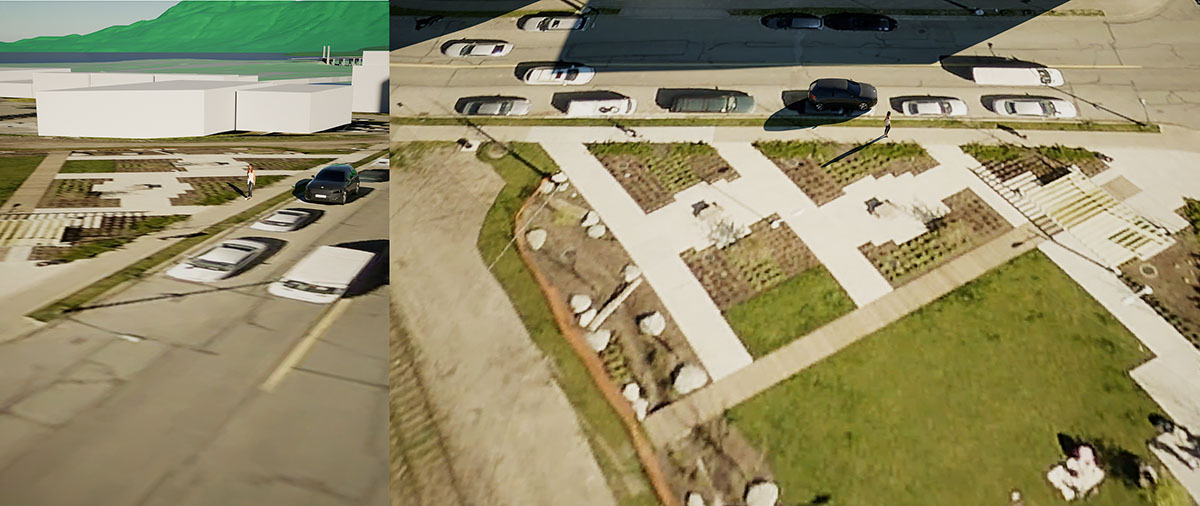 Rendering of current building model and shadows (Fir & W 6th Ave)
Existing ‘6th and Fir Park’ on Oct 29, 10:35am
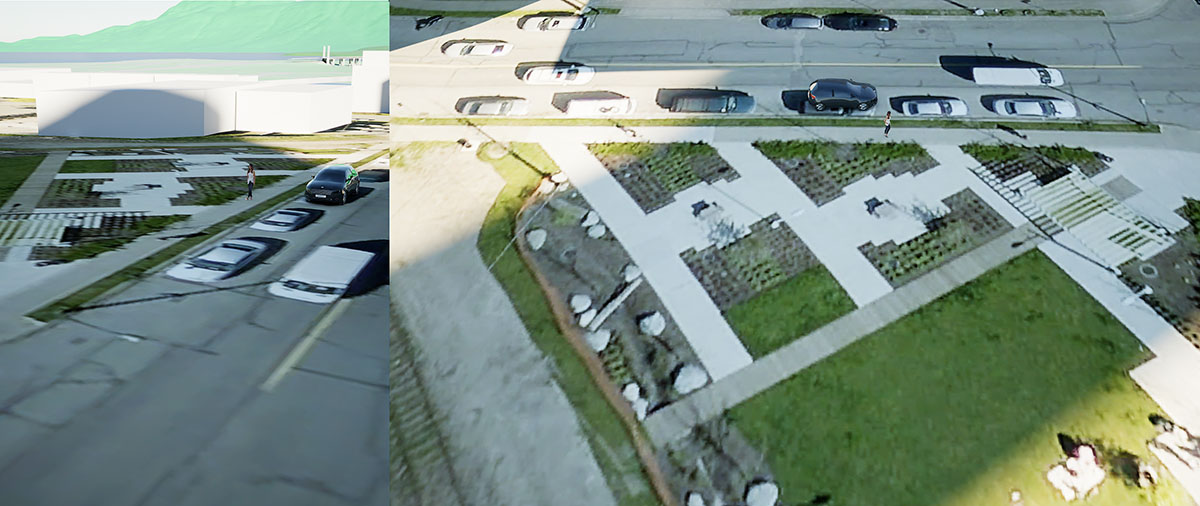 Rendering includes shadows from 1477 W Broadway rezoning (Fir & W 6th Ave)
Before and after ‘6th and Fir Park’ on Oct 29, 10:35am
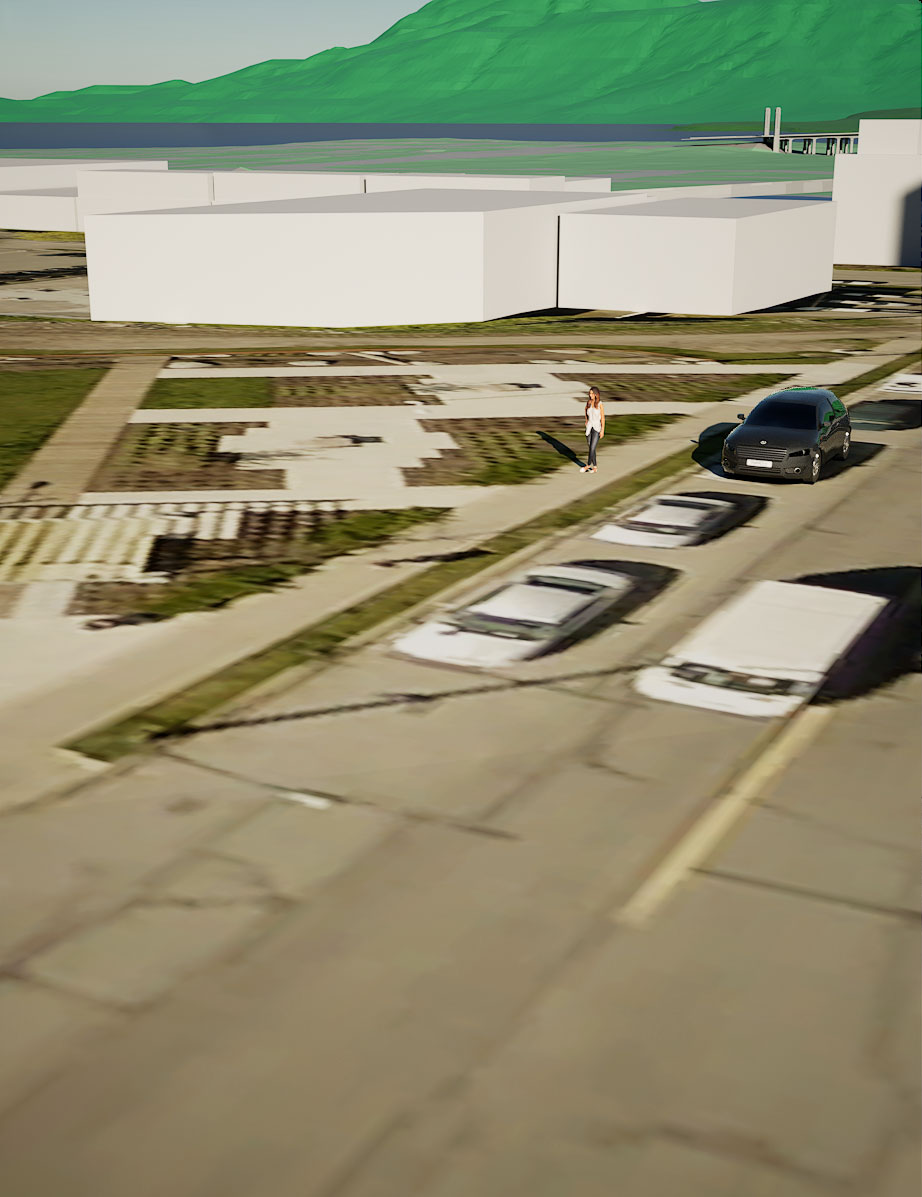 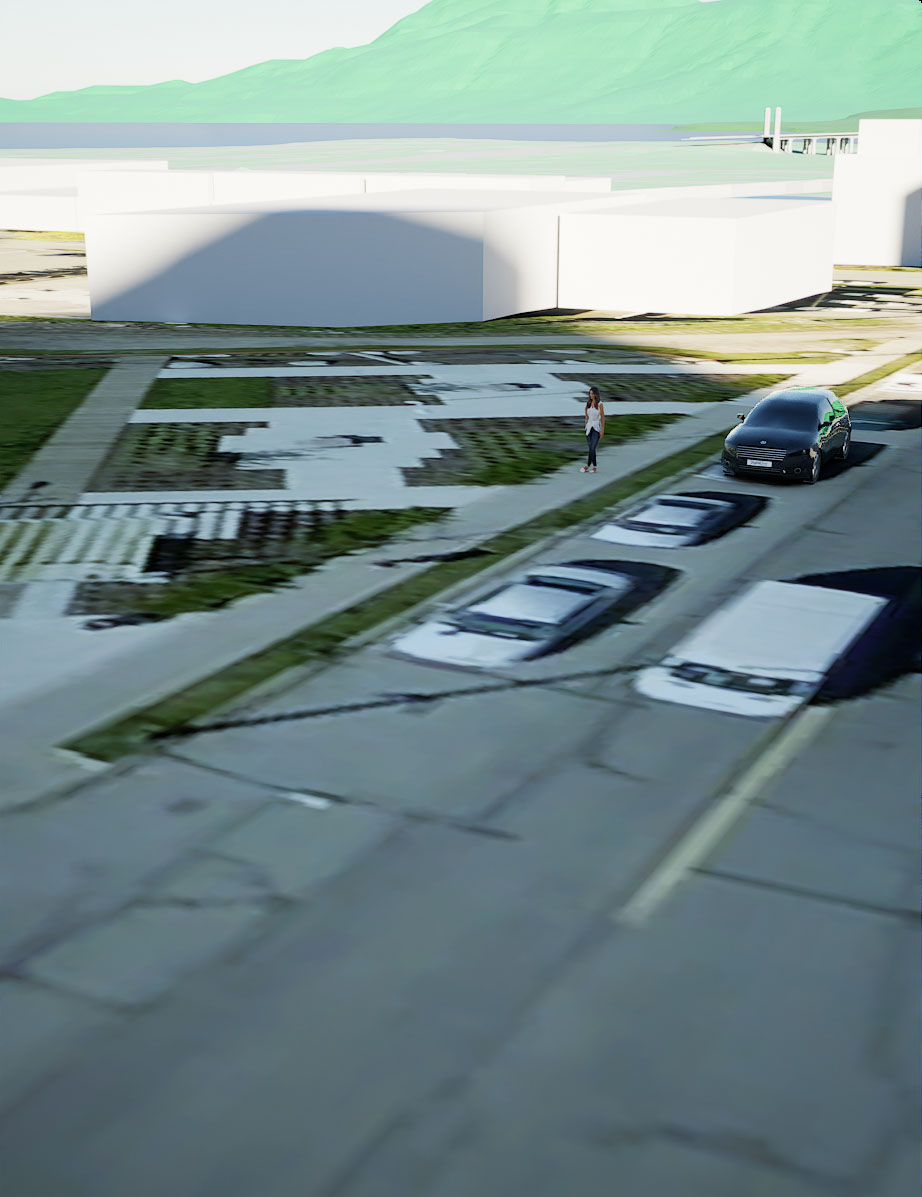 Rendering of massing model and shadows (Fir & W 6th Ave)
Overview of future park site from Fir Street (off ramp)
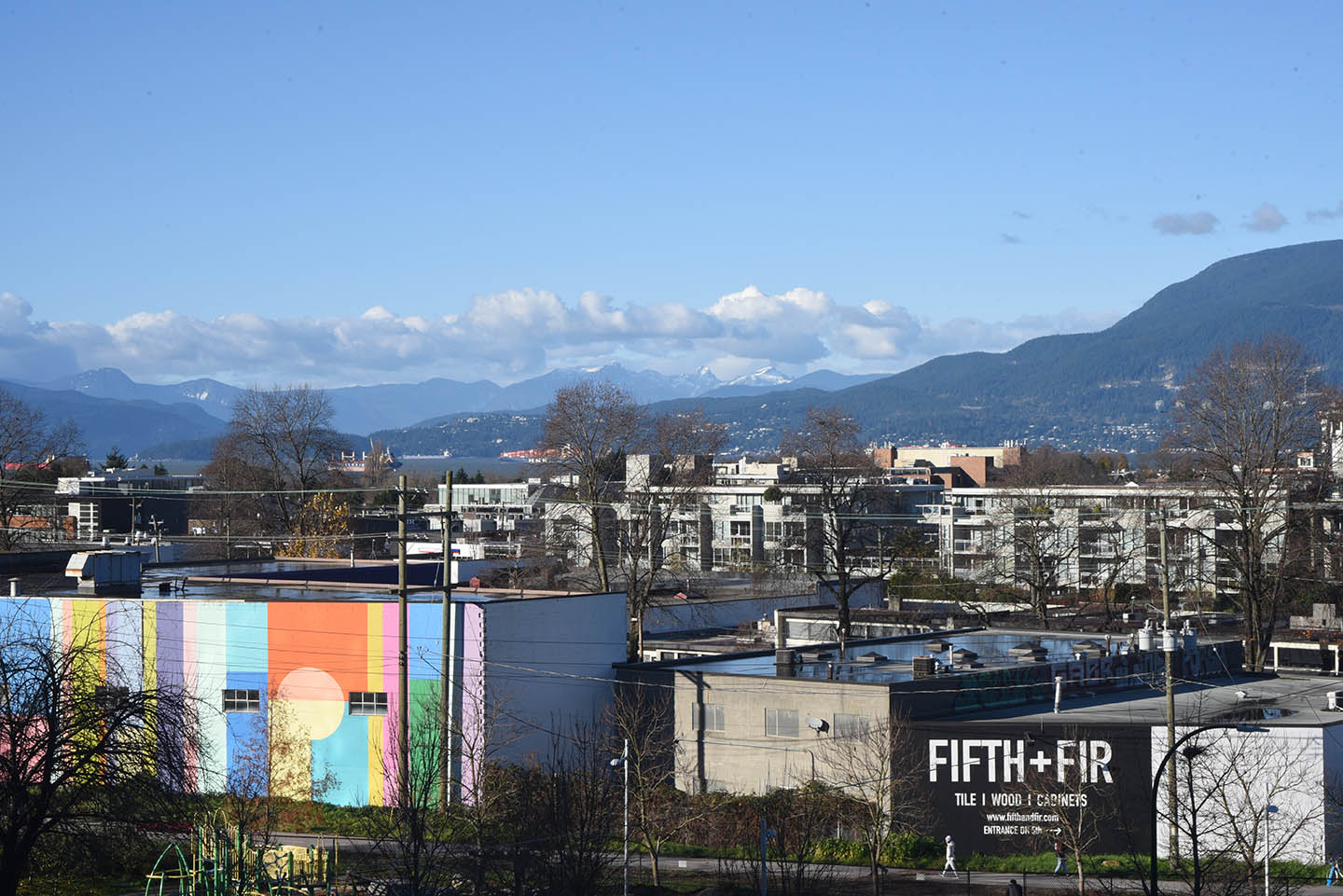 Photo of future Burrard Slopes Park (building left to be demolished)
Greenspace at West 4th and Granville (Southwest Granville Loop)
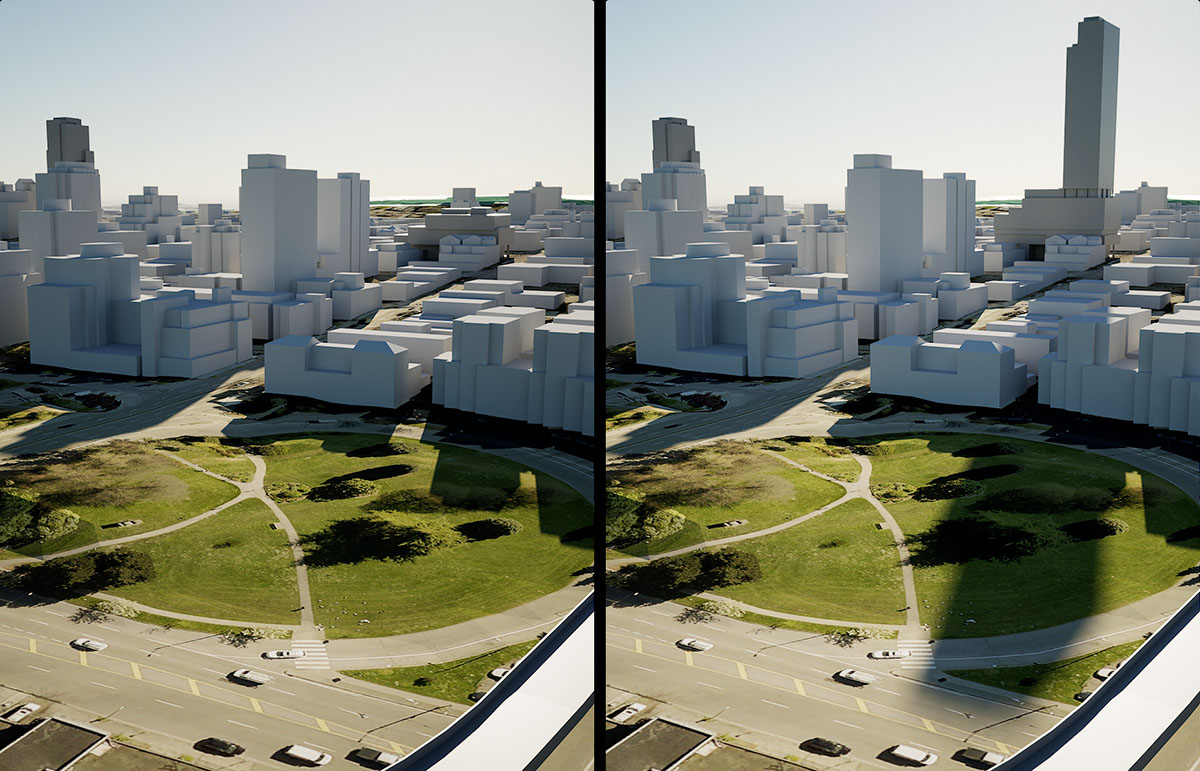 Before and after comparison of massing model & shadows (Nov 28th 11am)
Section show topographic changes & north facing slope
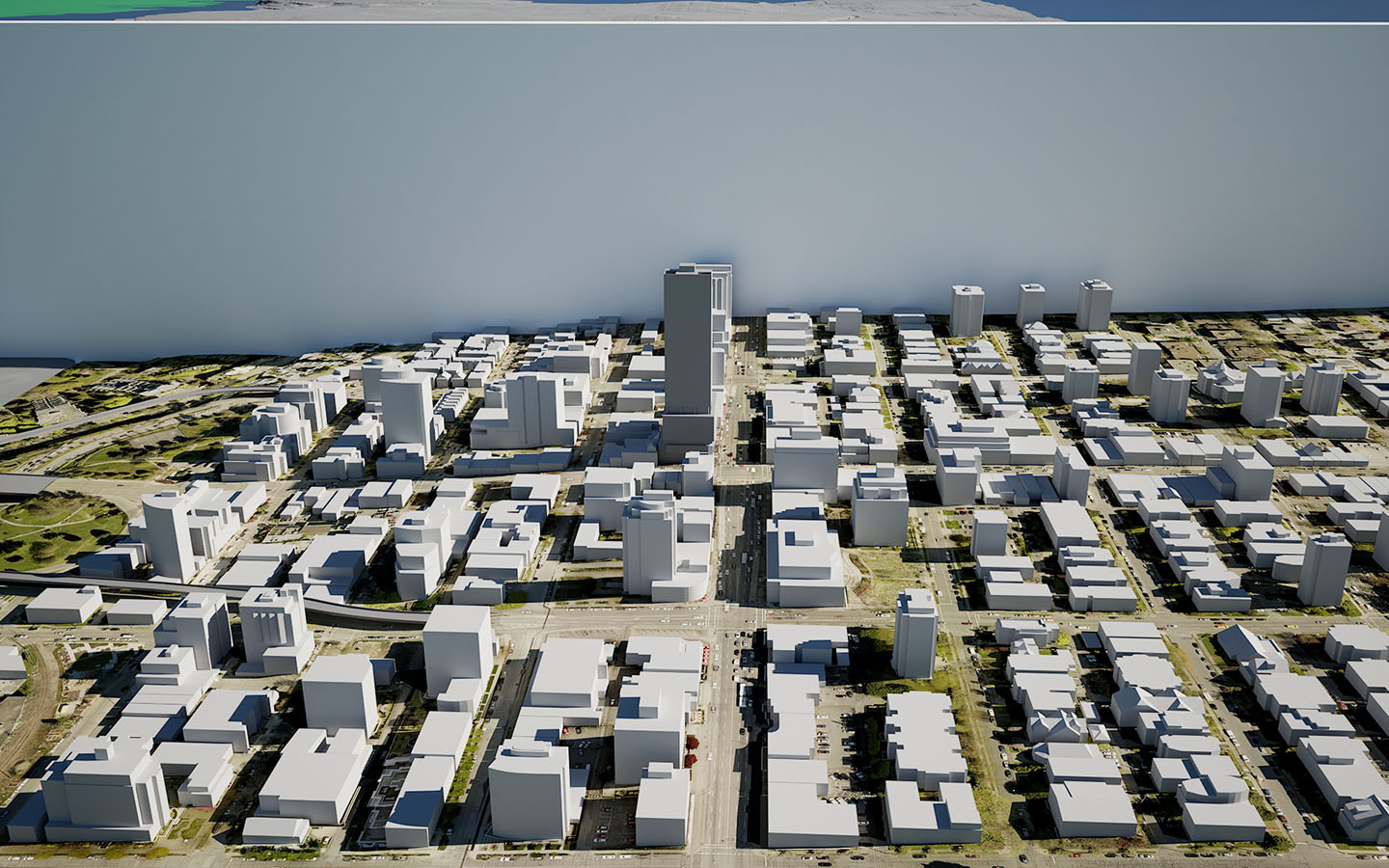 Shadows on Oct 21, 12:45pm (Fairview Slopes, Burrard Slopes)
Already approved development permit for 1477 West Broadway3 FSR, office uses
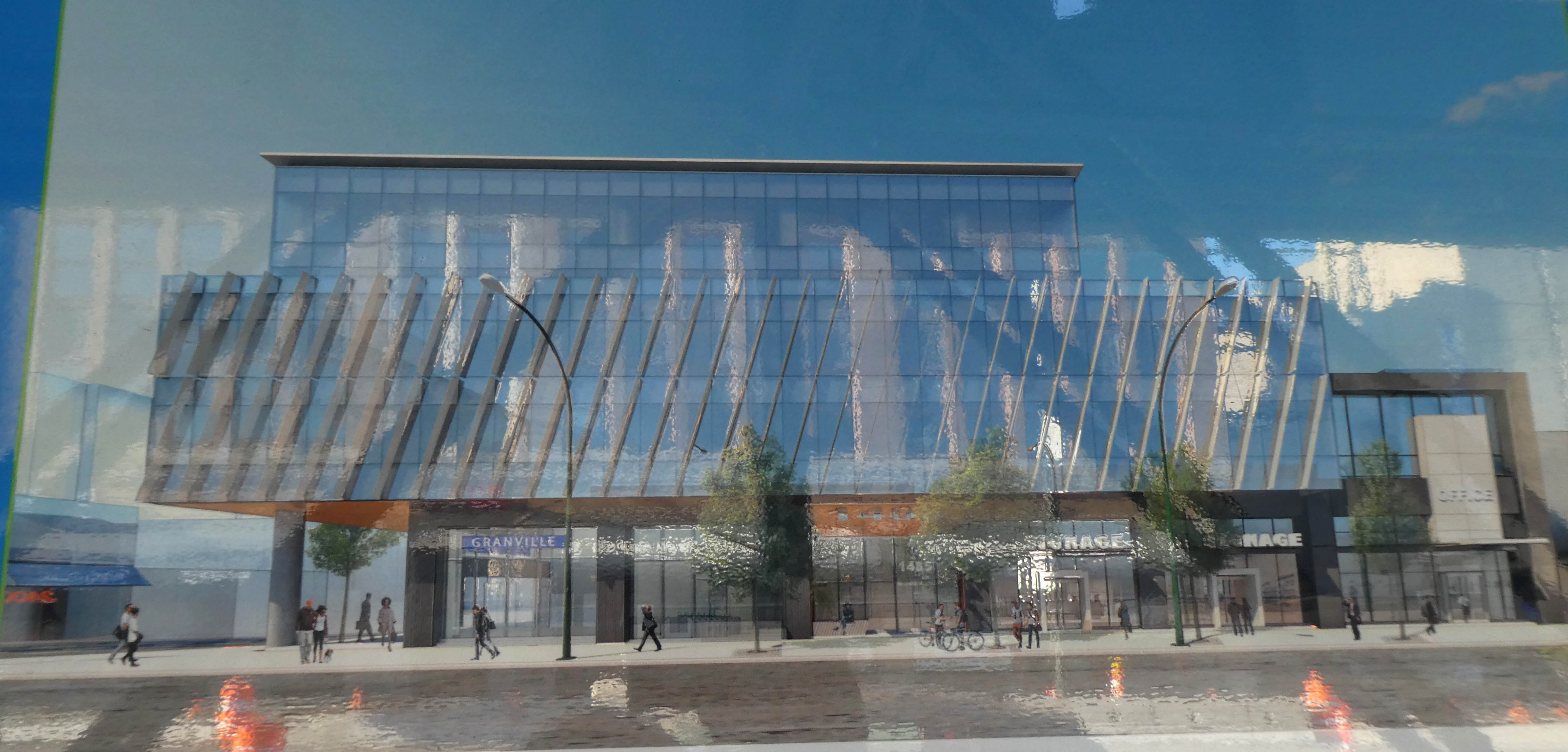 Rendering from Development Permit Sign posted on Granville Street
Comparison of site massing RBC (laneway and adjacent building)
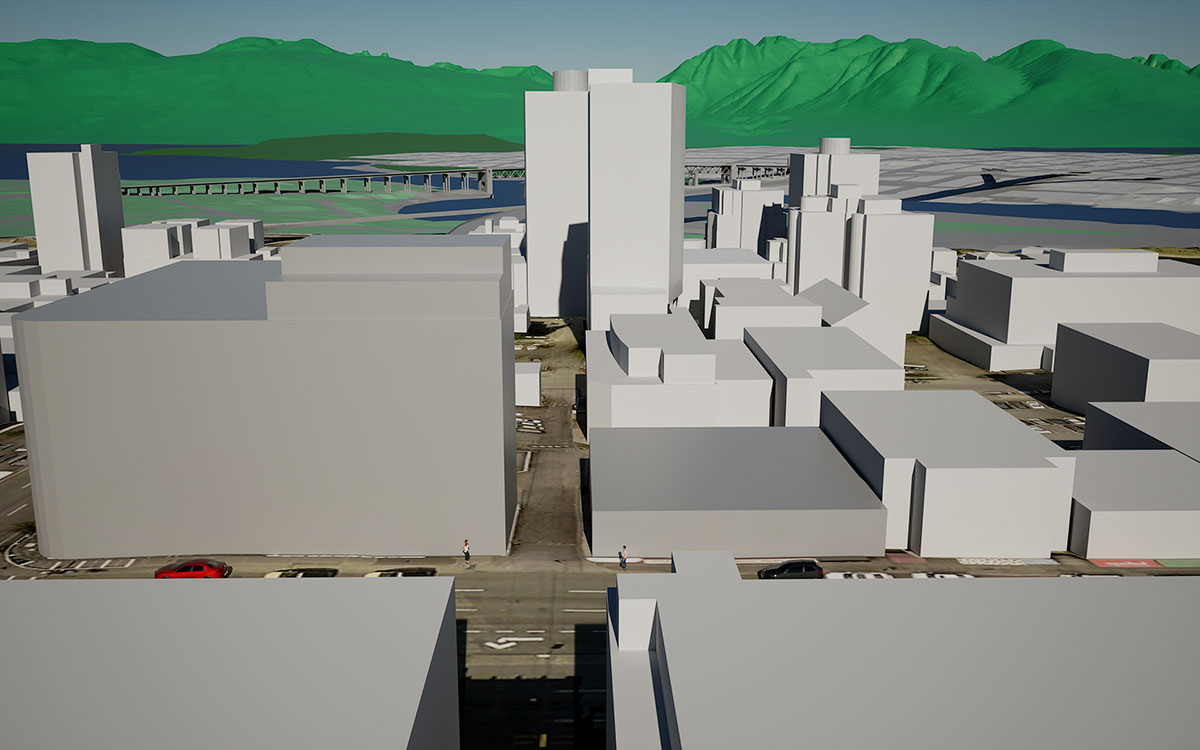 Shadows on Oct 21, 12:45pm. Laneway was City-owned
Comparison of site massing approved Development Permit
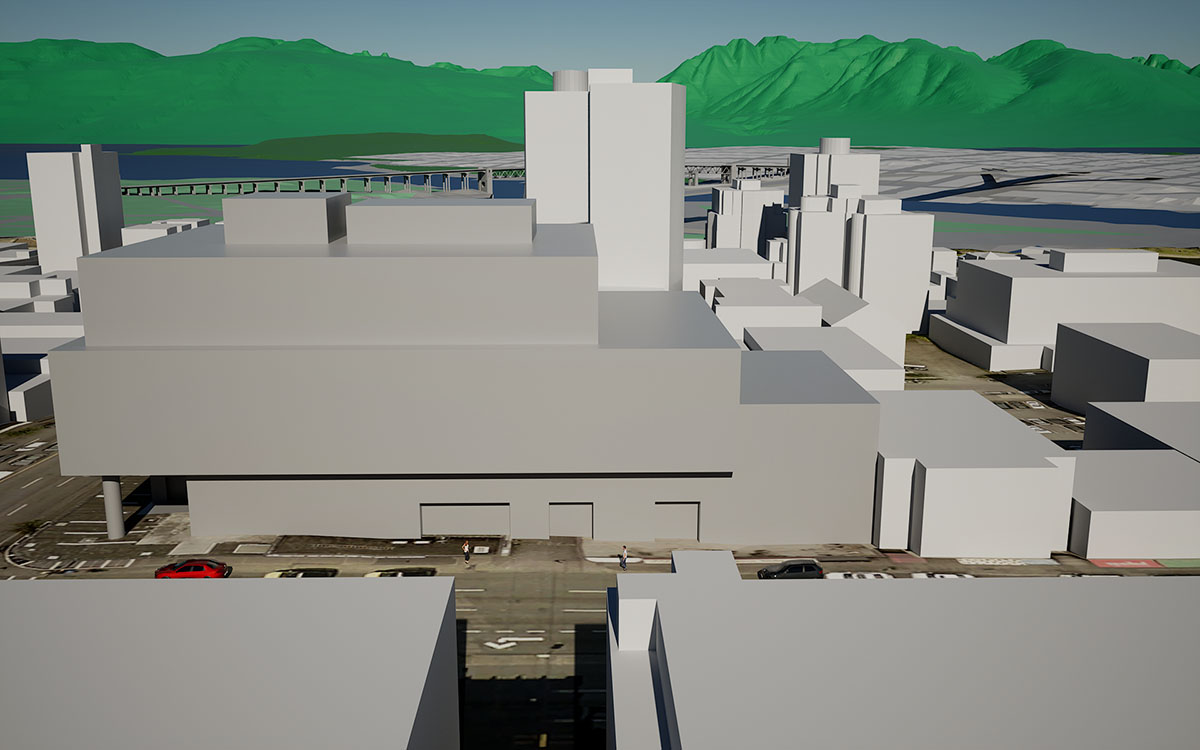 Shadows on Oct 21, 12:45pm
Comparison of site massing rezoning application
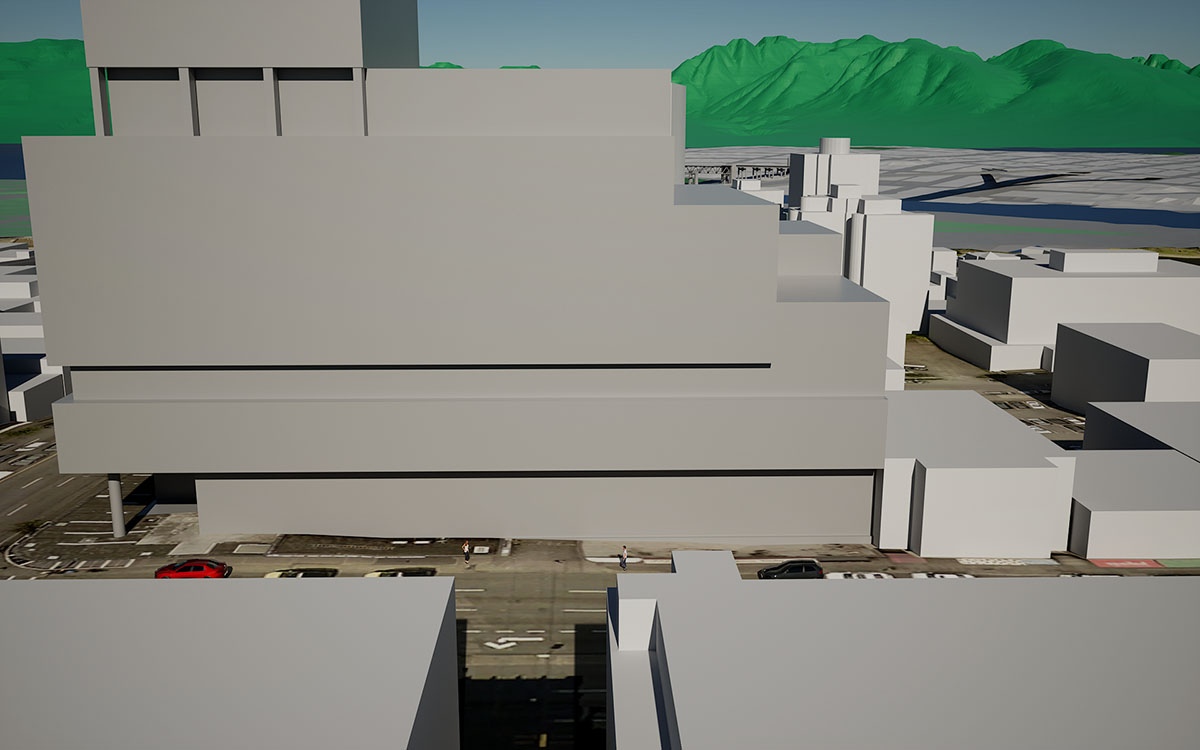 Shadows on Oct 21, 12:45pm
Possible buildout scenario in the future
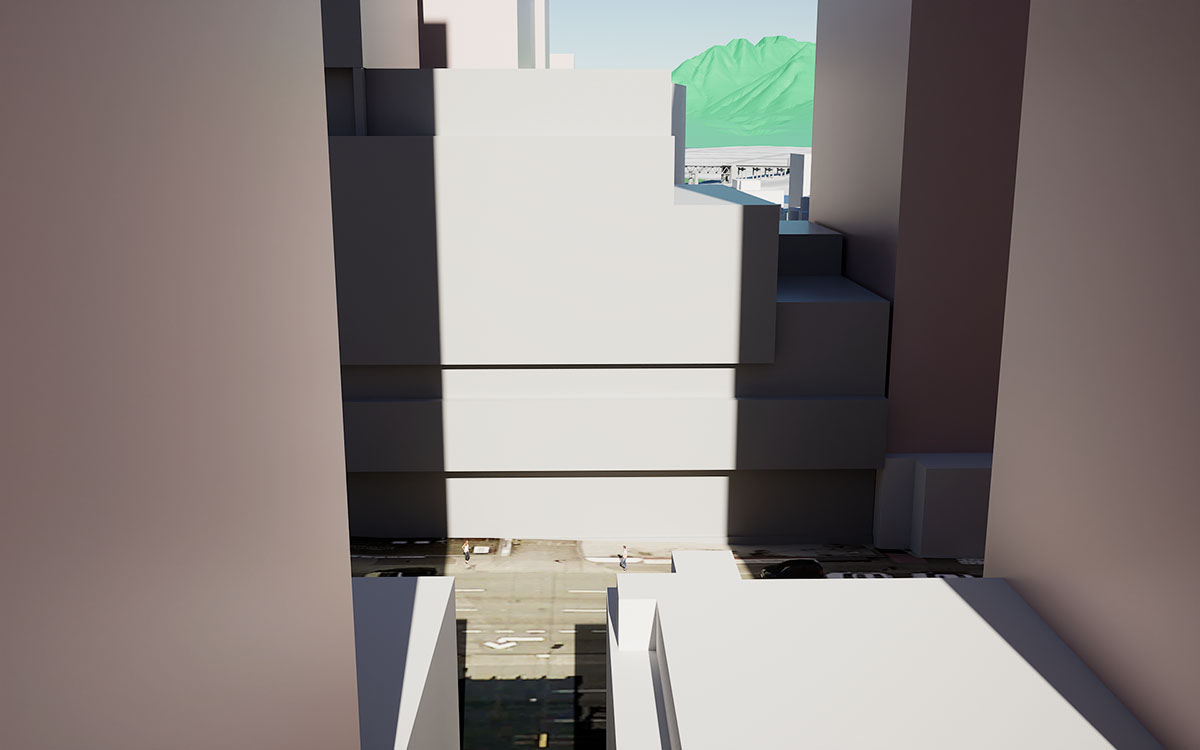 Shadows on Oct 21, 12:45pm
Comparison of DP massing and rezoning application
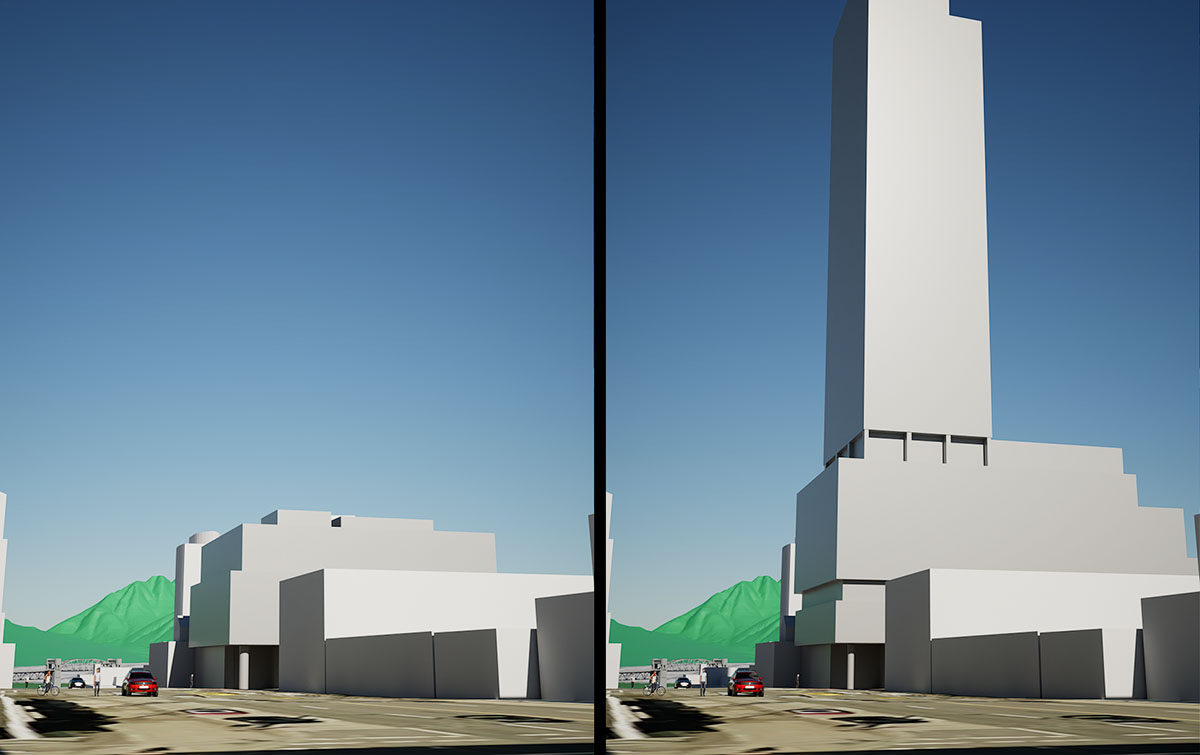 Granville Street looking north. Shadows on Oct 21, 12:45pm
Comparison of DP, rezoning (transparent) and possible buildout
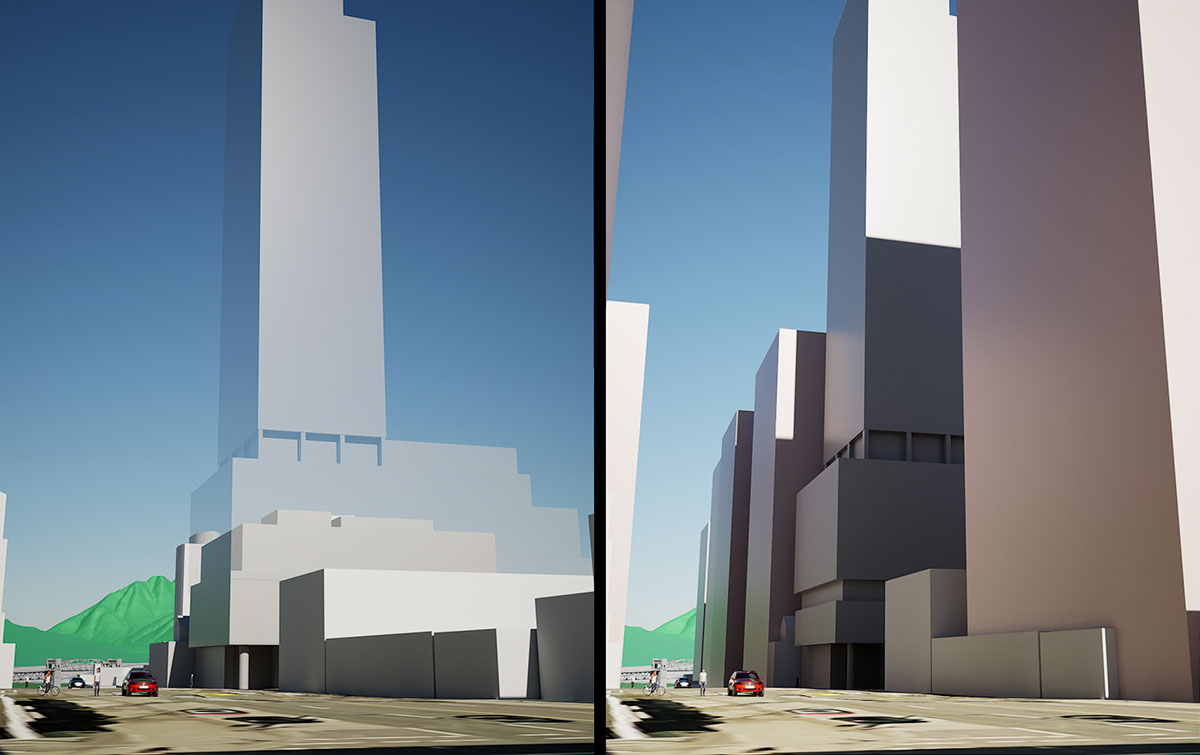 Granville Street looking north. Shadows on Oct 21, 12:45pm
A possible future buildout?
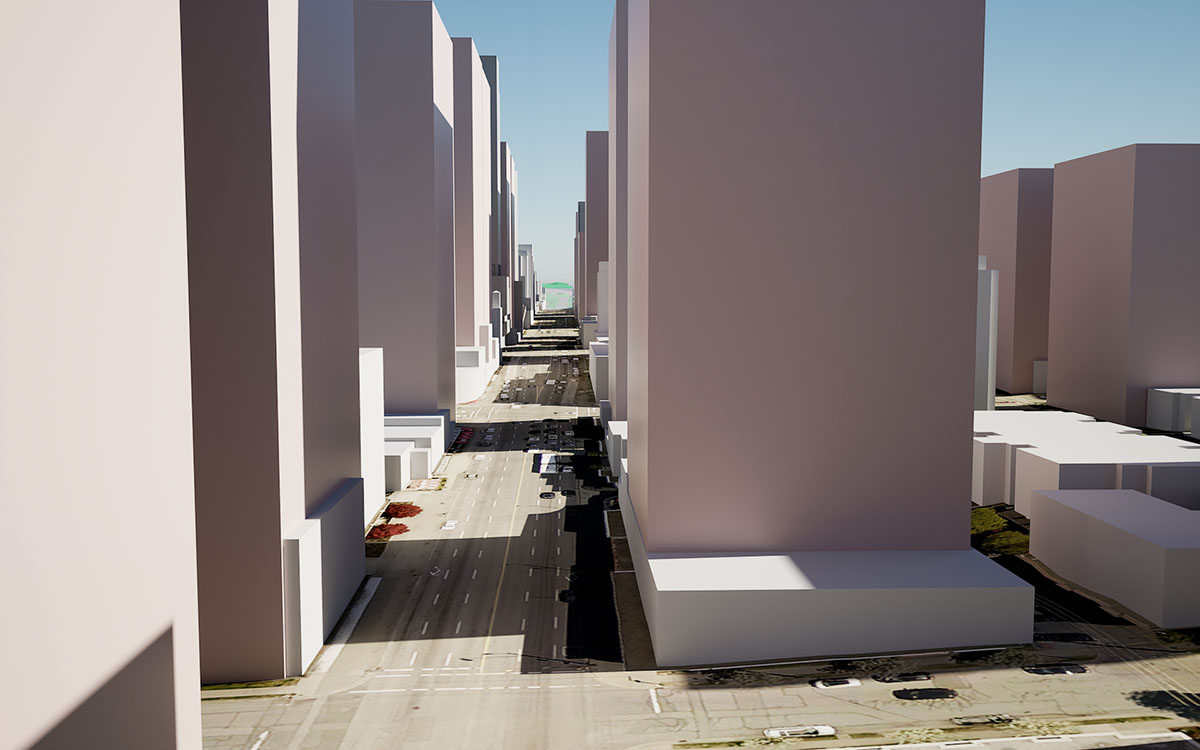 Broadway, shadows on Oct 21, 12:45pm
A possible future buildout?
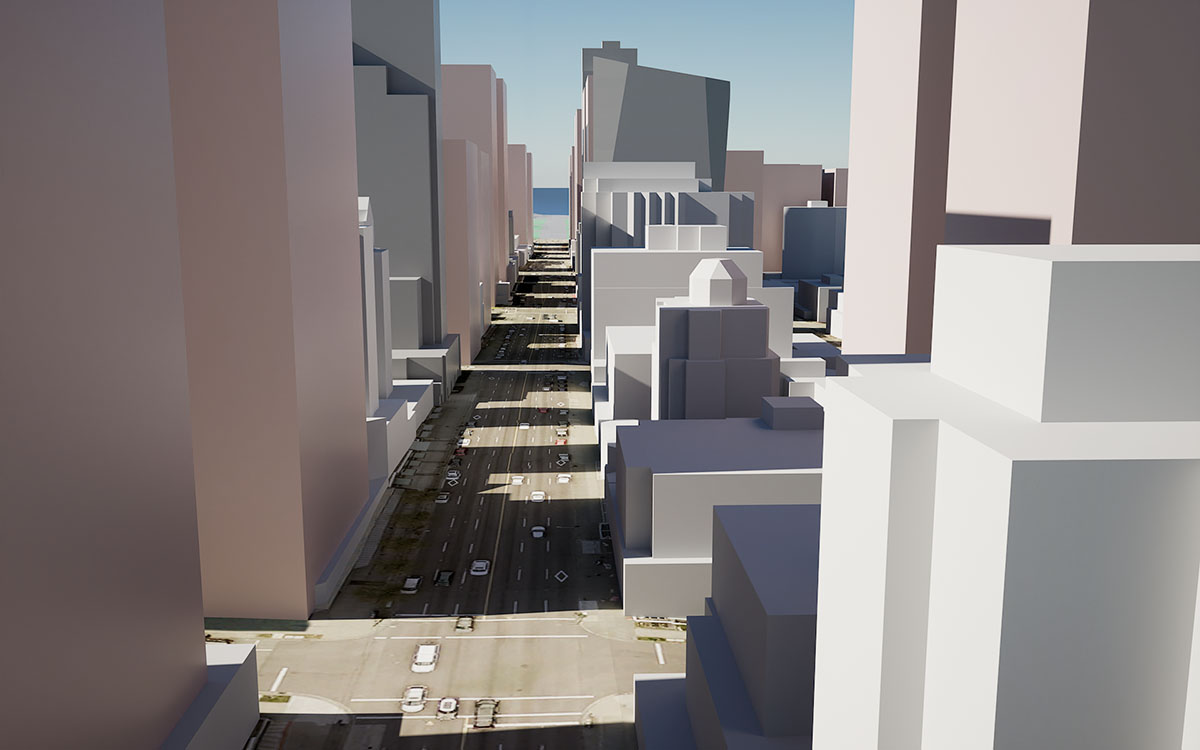 Broadway, shadows on Oct 21, 12:45pm
A possible future buildout?
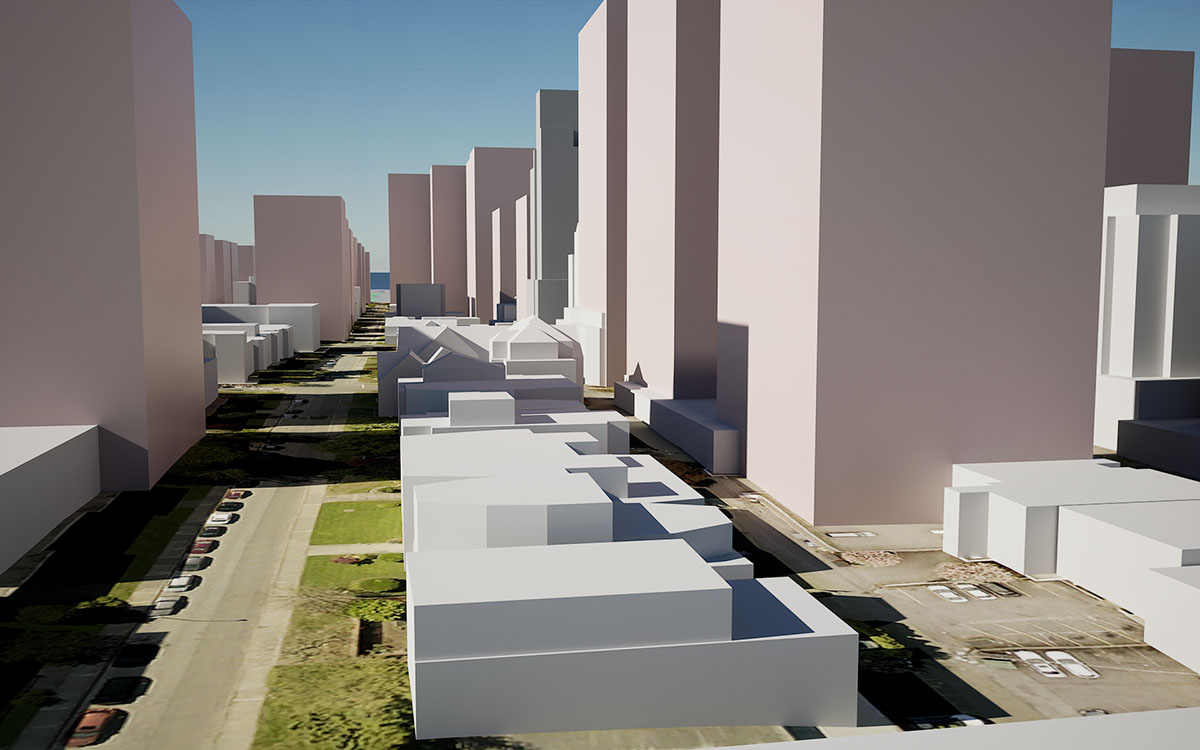 West 10th Avenue, shadows on Oct 21, 12:45pm
Shadows in 3D and plan
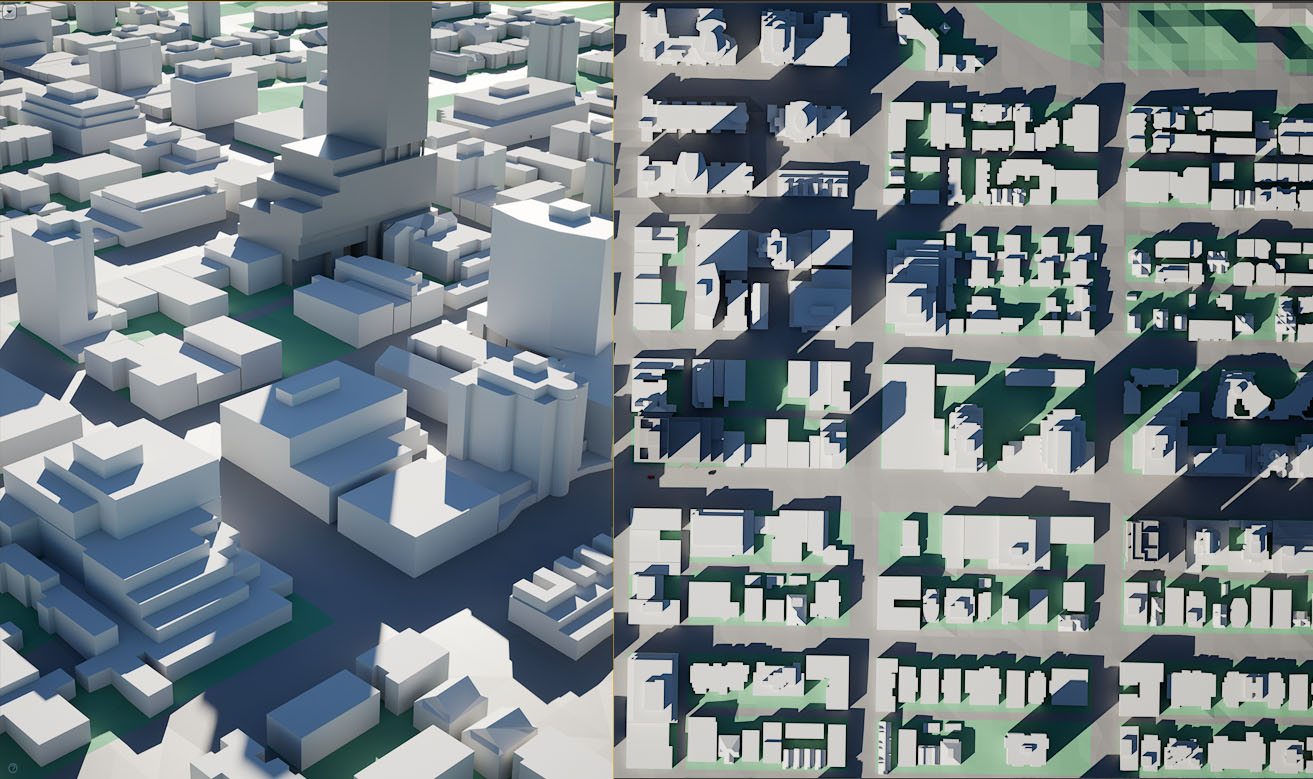 September 30th 4pm
Shadow diagrams on Policy report. Compare with NOAA Solar Calculator
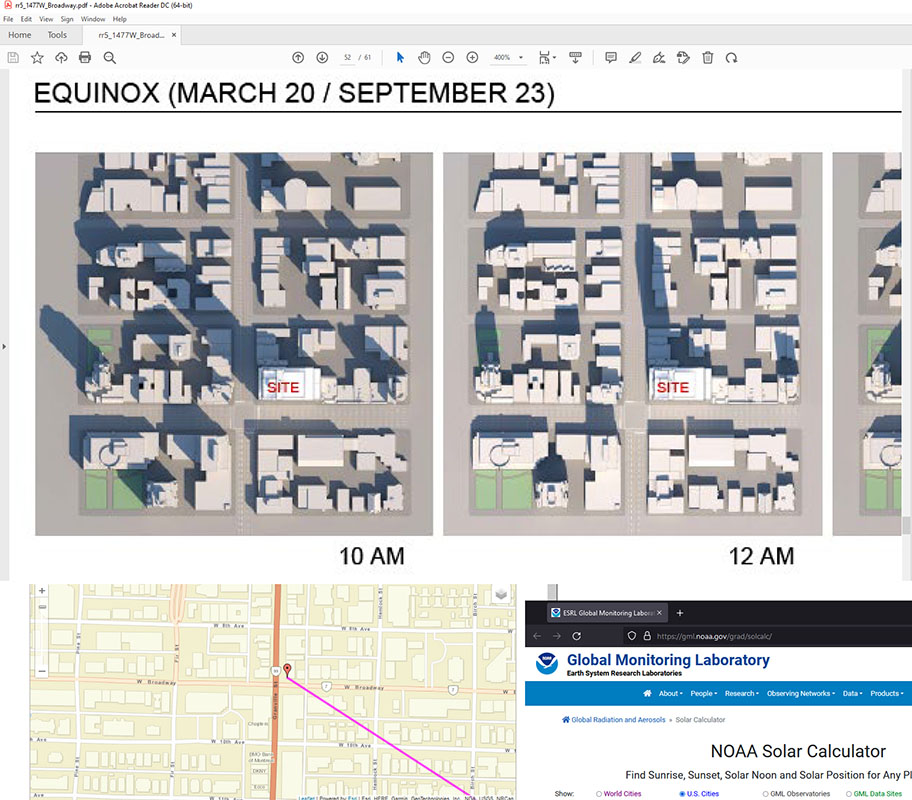 Shadow diagrams on Policy Report (Appendix D Page 9 of 9)
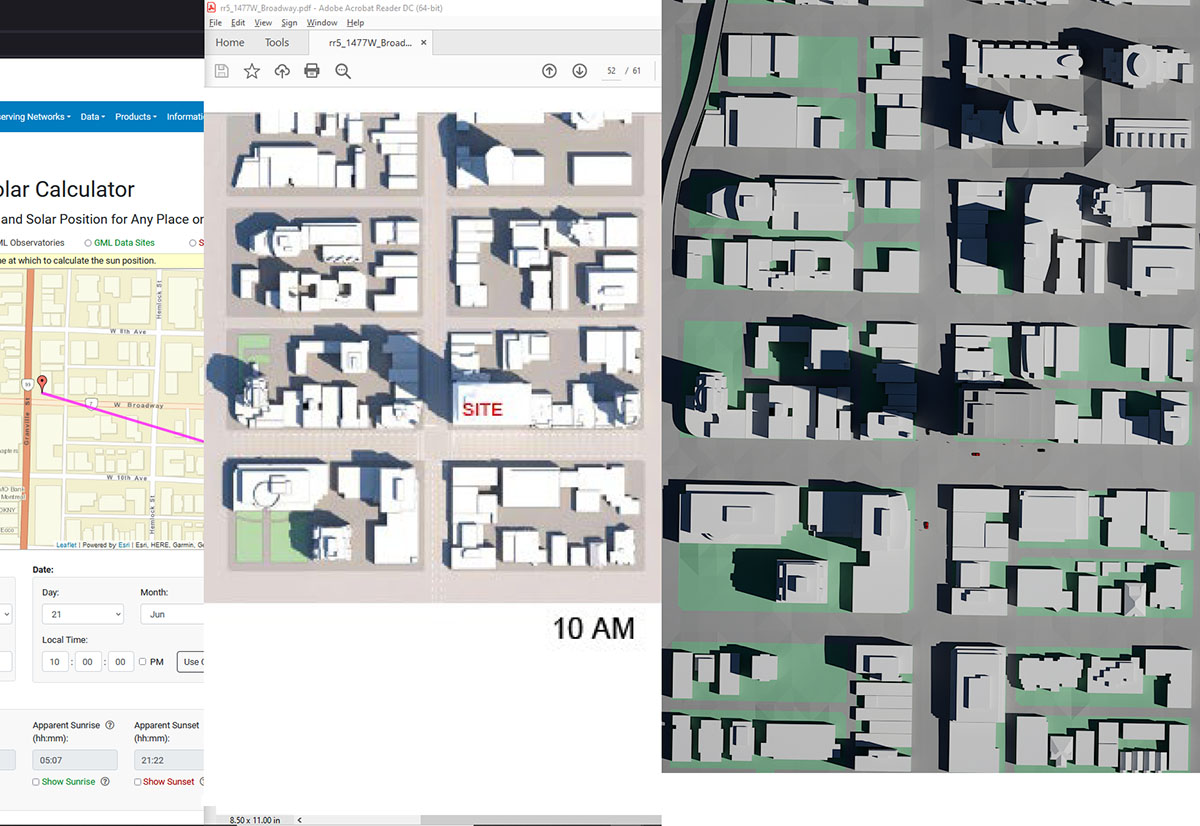 June 21 at 10am. Compare NOAA, Policy Report and independently generated shadow diagram
Shadow diagrams
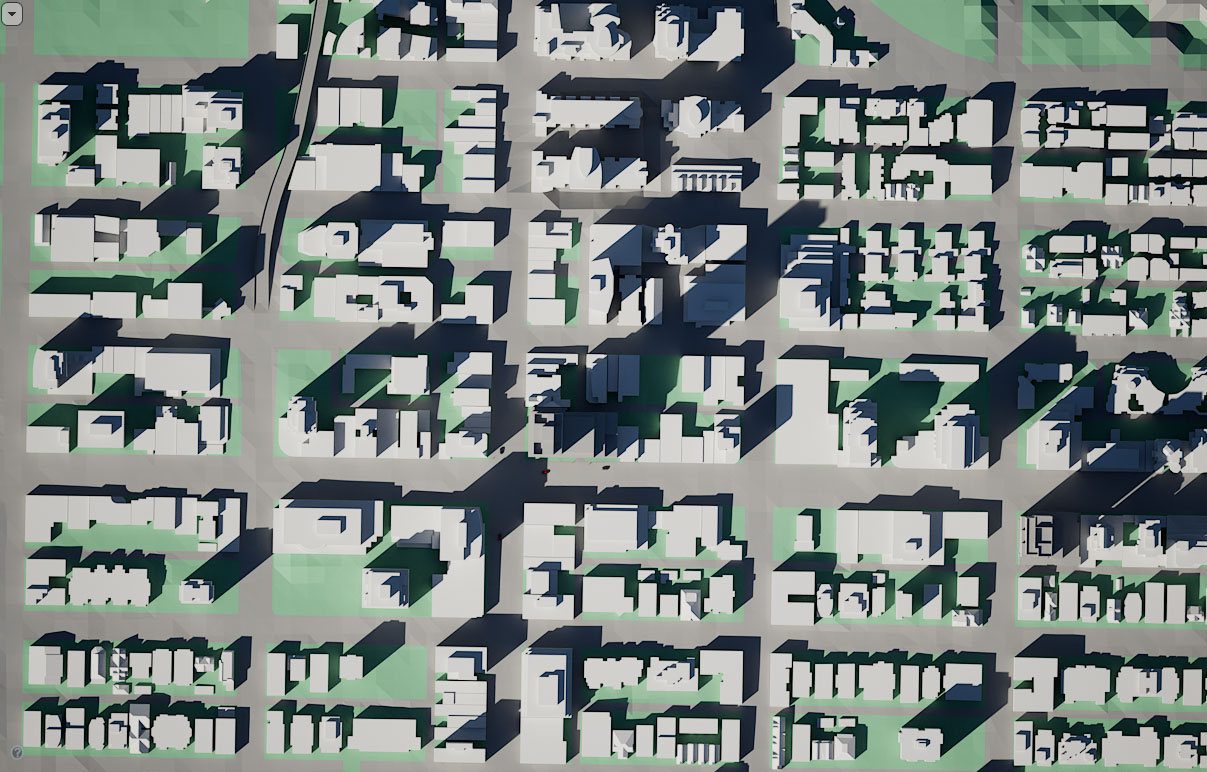 September 21 at 4pm
Shadow diagrams
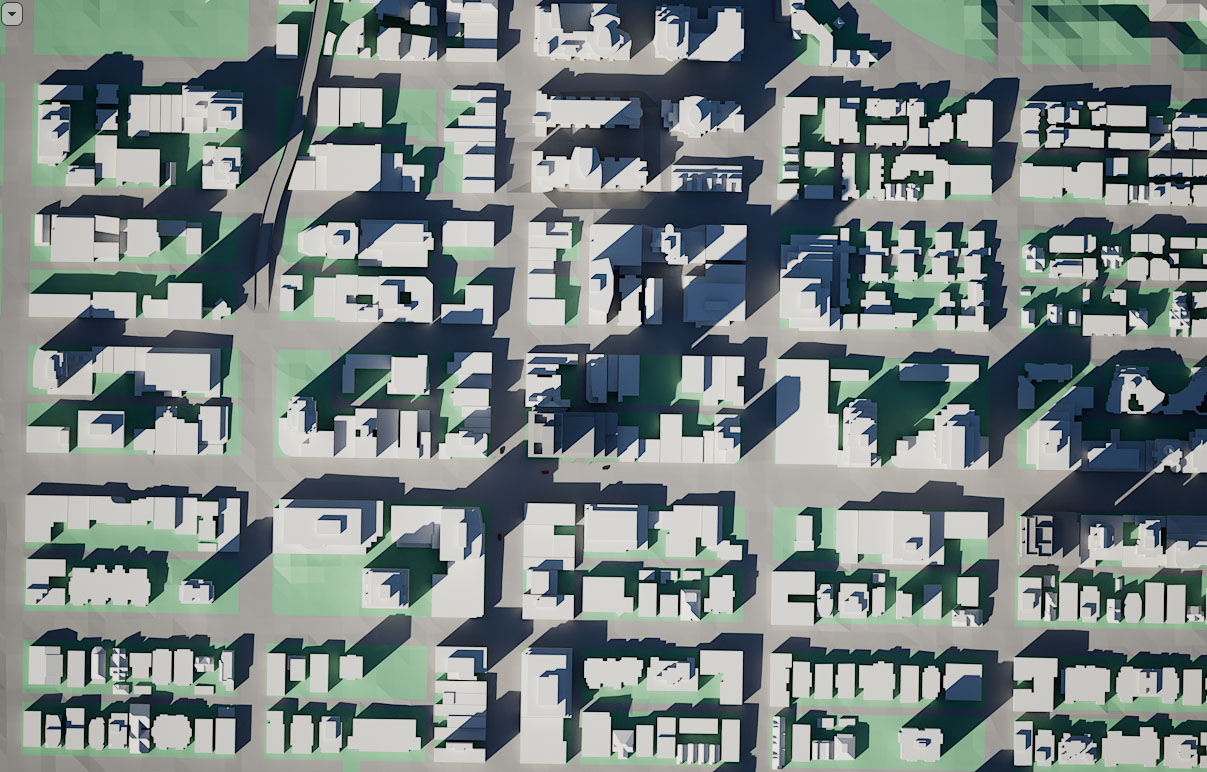 September 30 at 4pm
Shadow diagrams
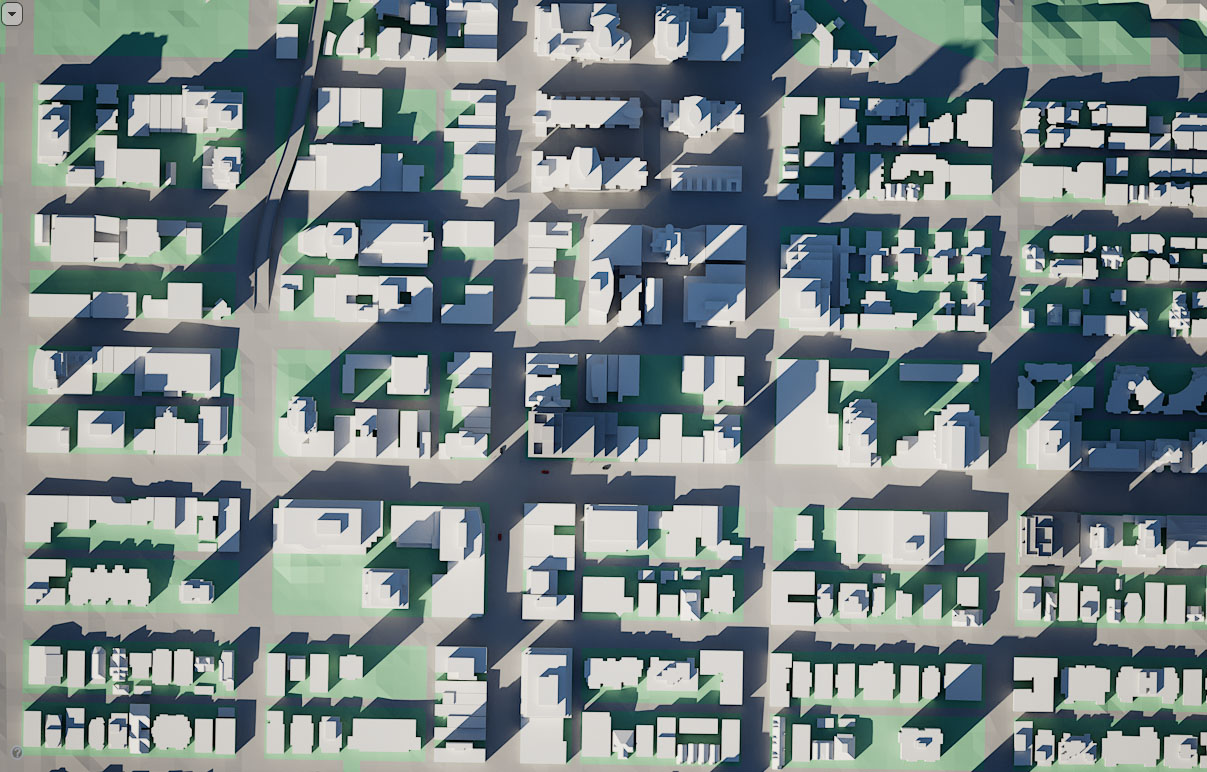 October 15 at 4pm
Shadow diagrams
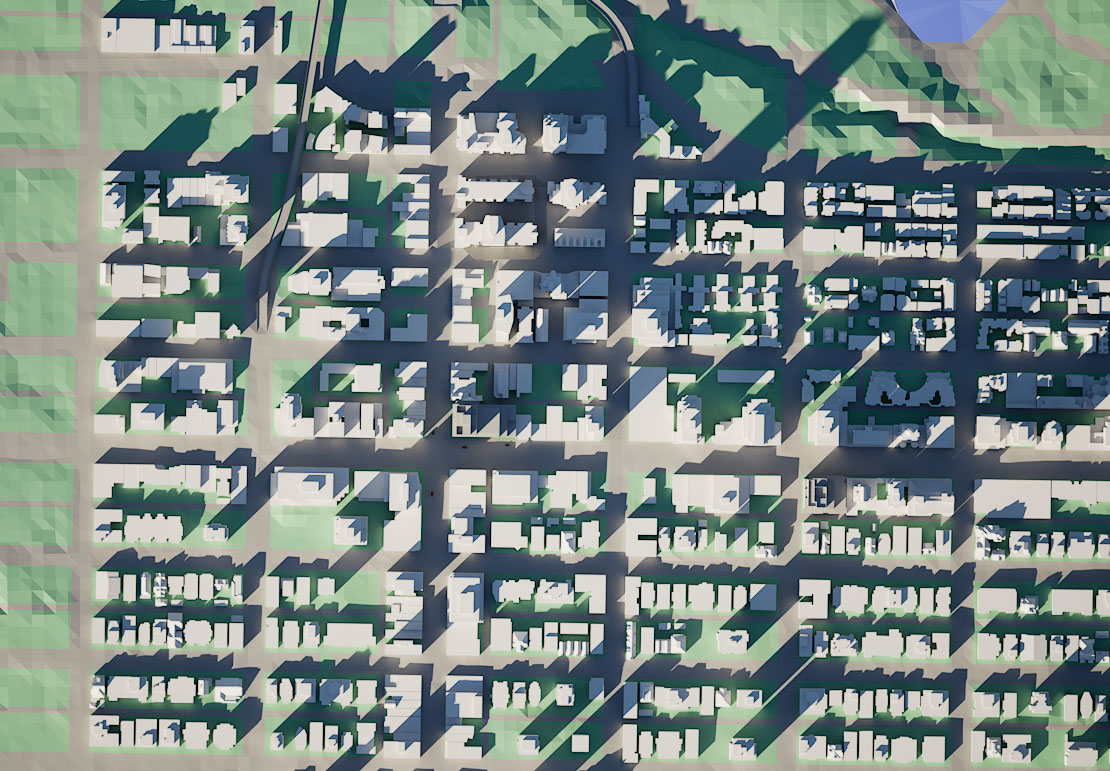 October 28 at 4pm
Shadow diagrams
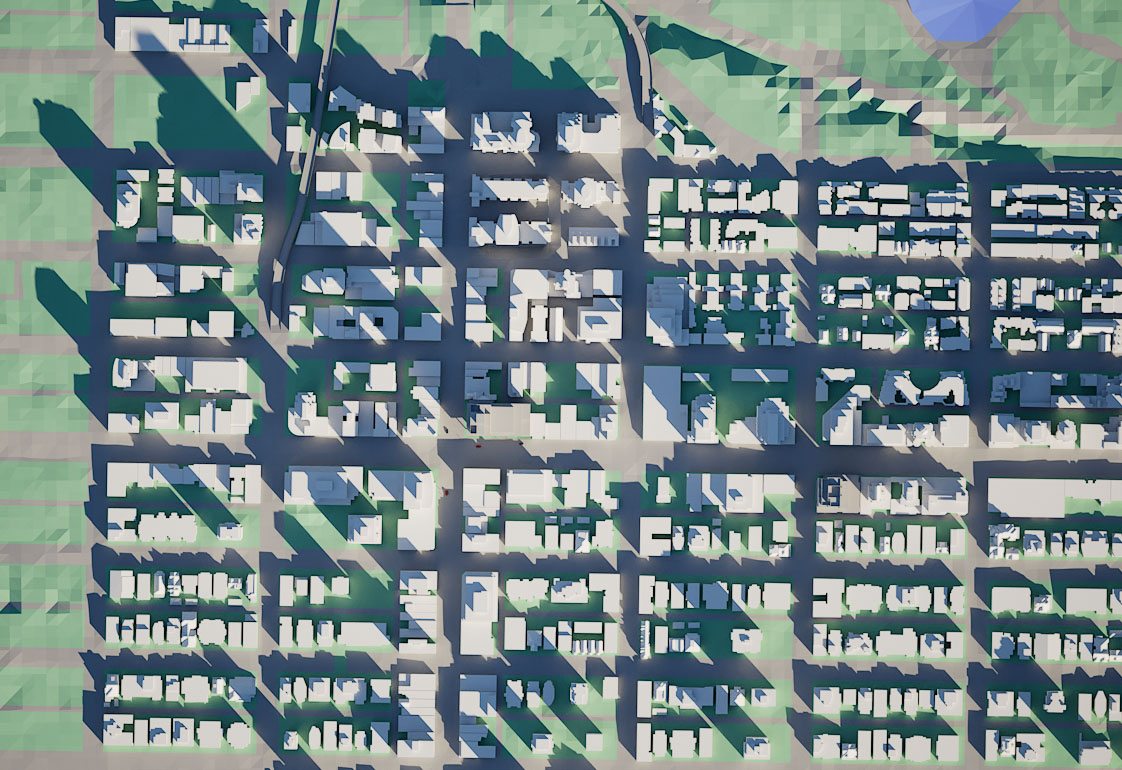 November 5 at 9:12am
Shadow diagrams
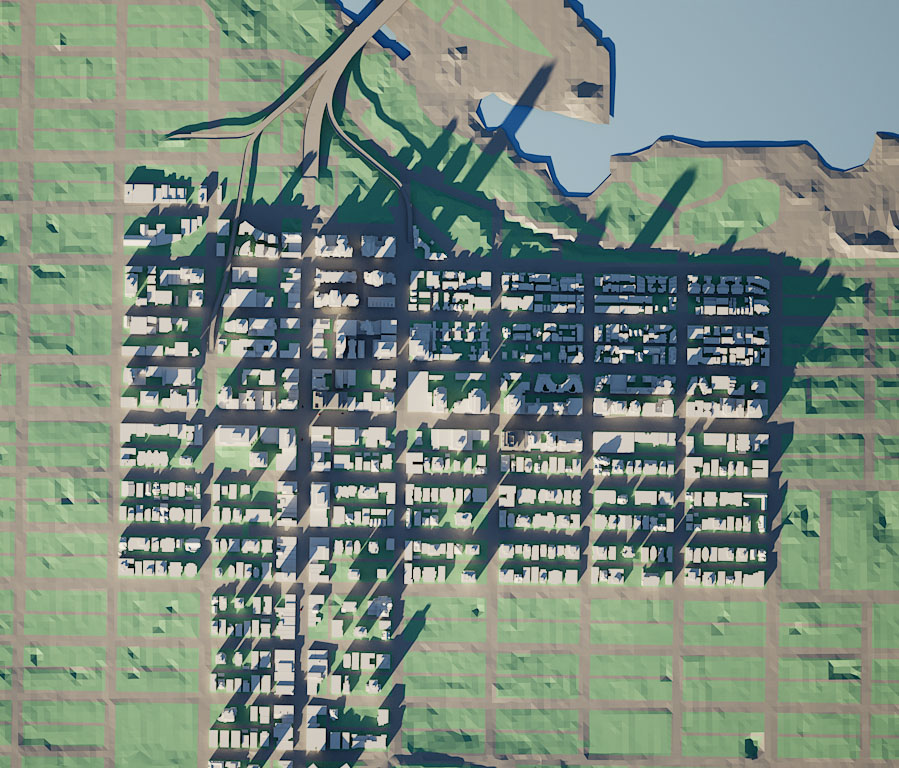 November 28th at 2:30pm
Shadow diagrams
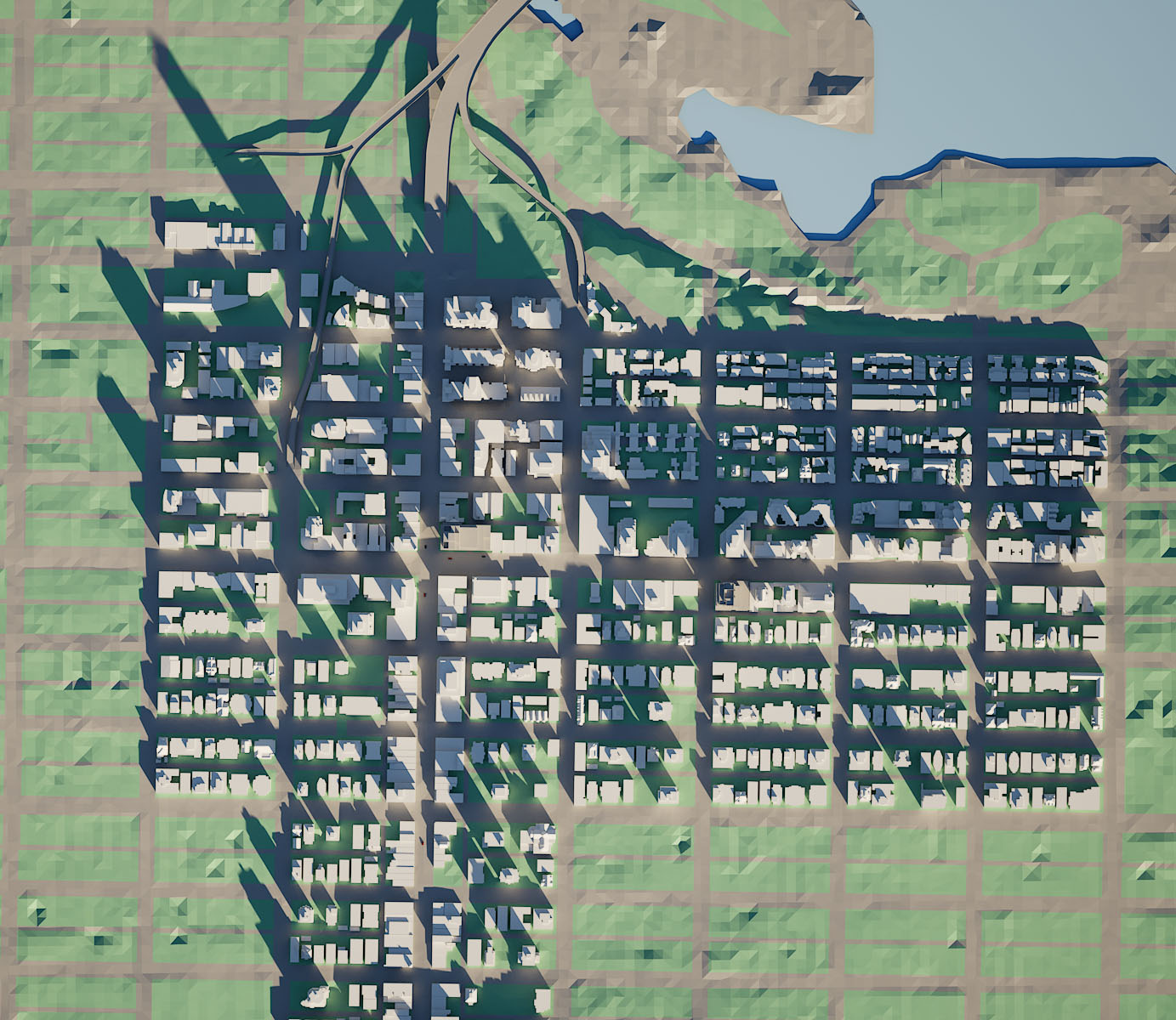 December 21st at 10am
Scale comparison
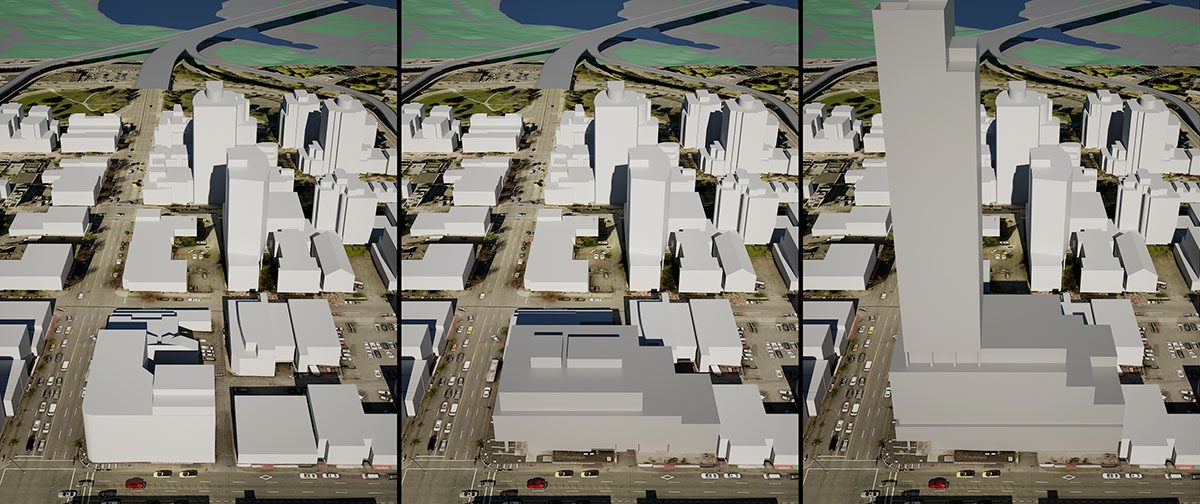 RBC (left), Development Permit (middle), Rezoning application (right)
South Granville context
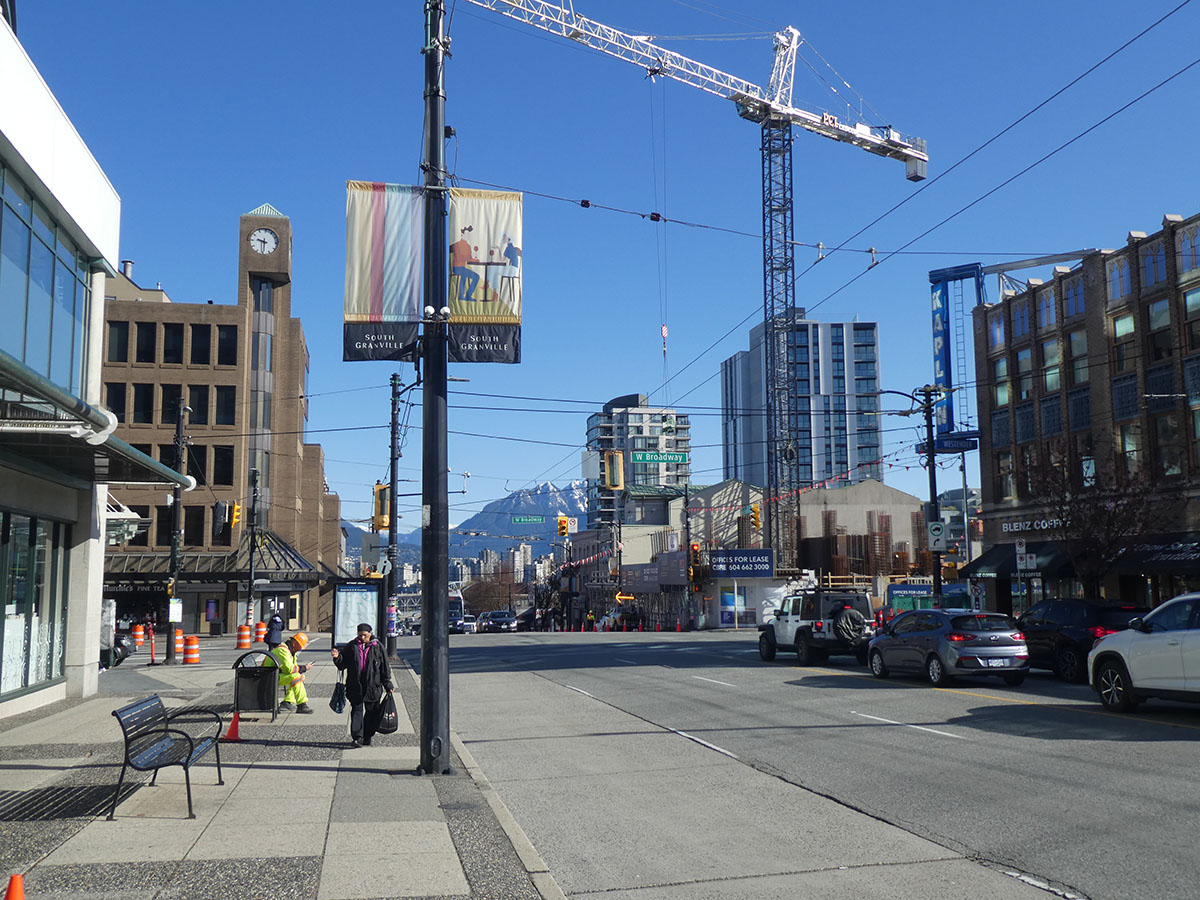 Granville Street
Success of Broadway comes from solidplanning, C-3A Design Guidelines and zoning
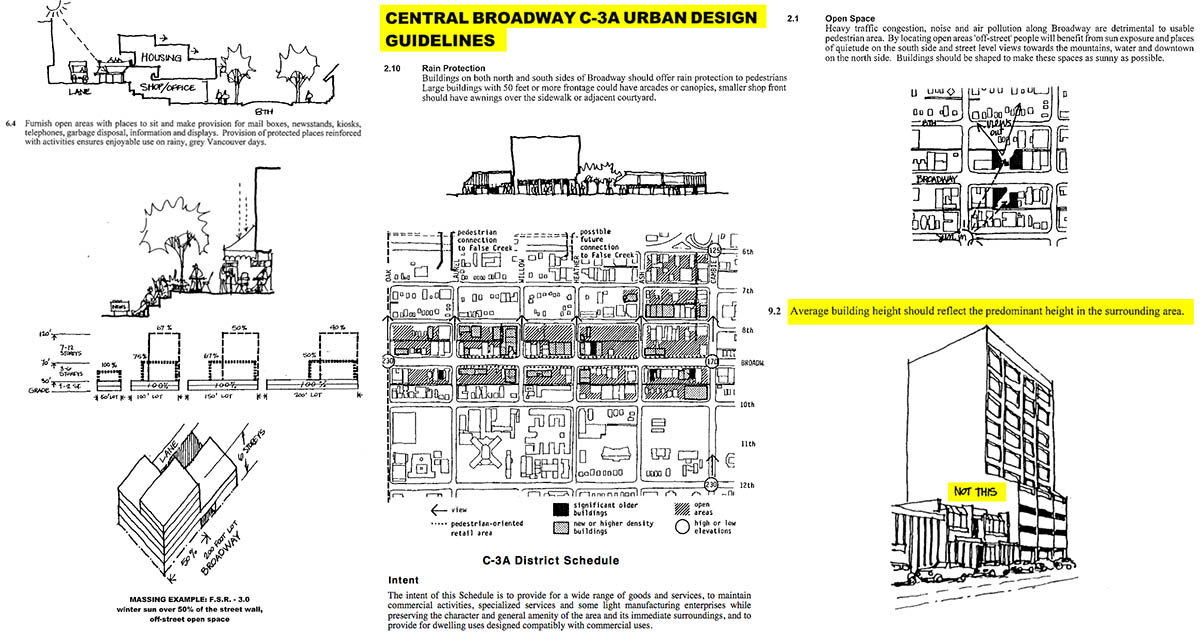 Acknowledge excellent work done in past
Topographic changes & north facing slope
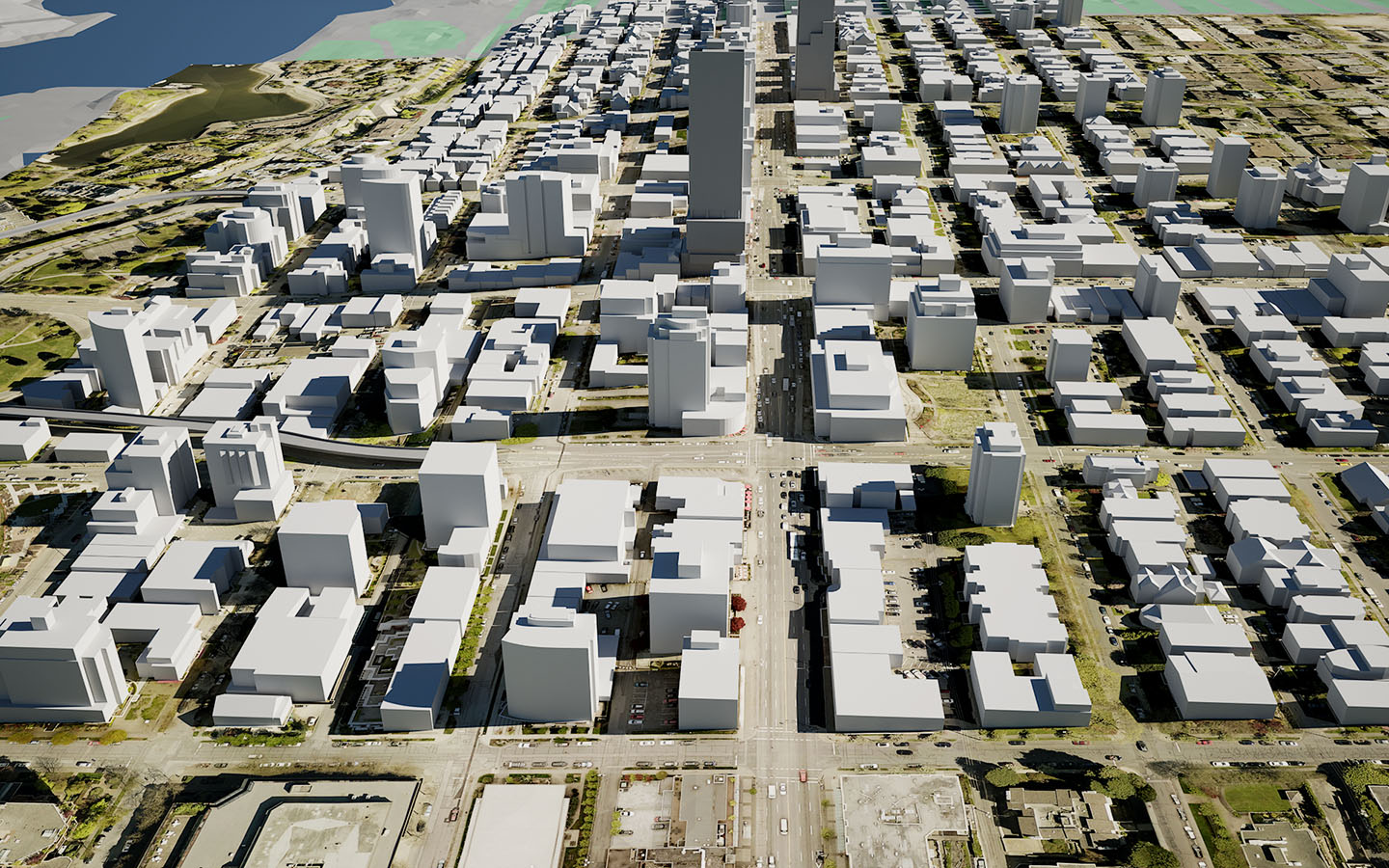 Massing model, shadows on Oct 21, 12:45pm
Shadow diagrams on Policy report. Compare with NOAA Solar Calculator
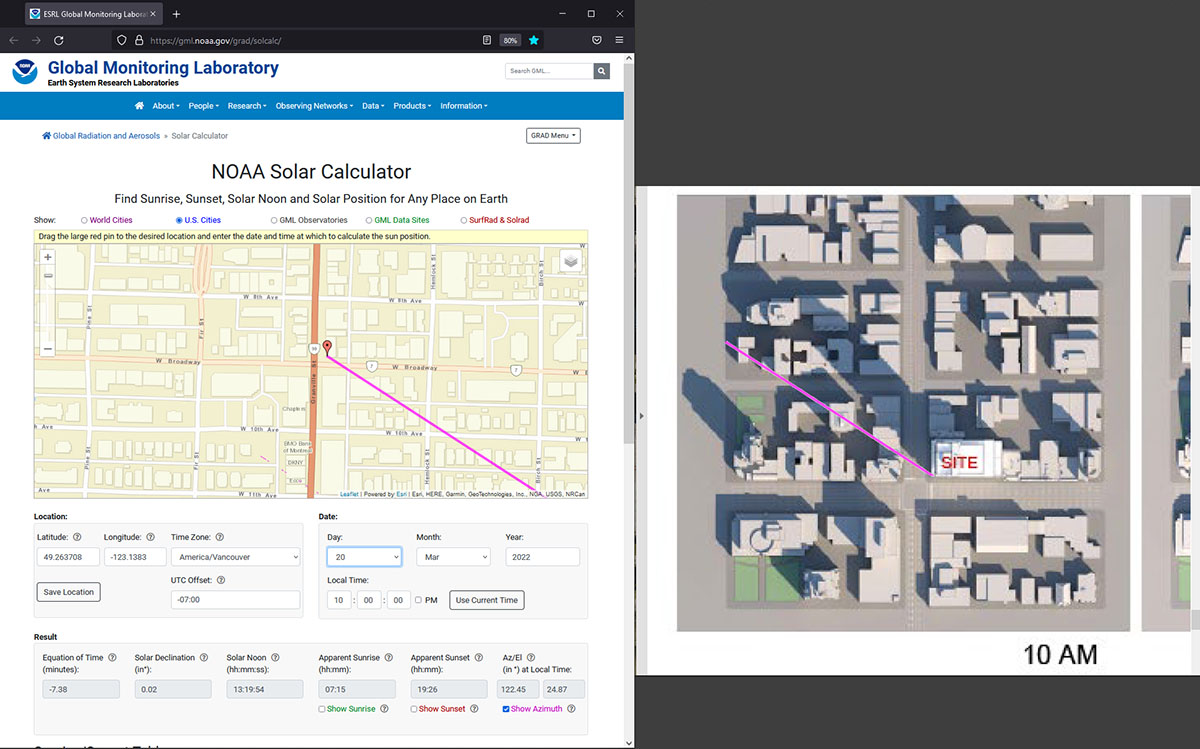 Shadow diagrams (independent). Compare with NOAA Solar Calculator
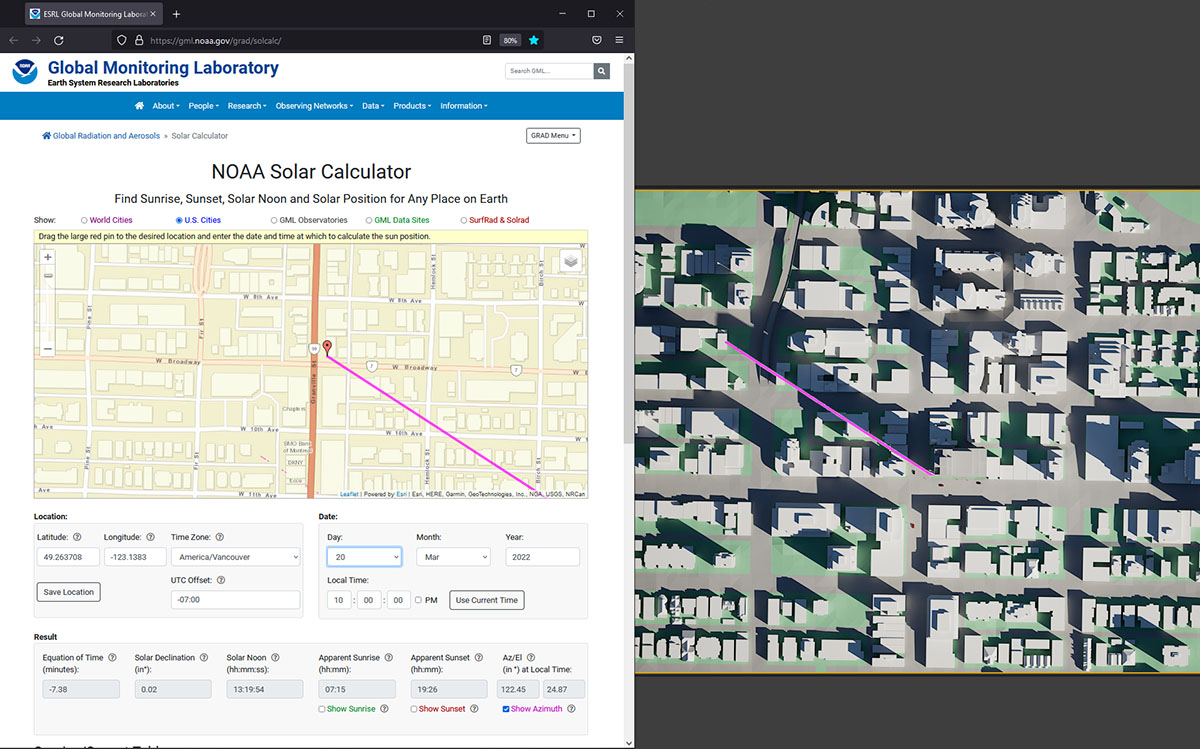 Shadow diagrams on Policy Report (Appendix D Page 9 of 9)
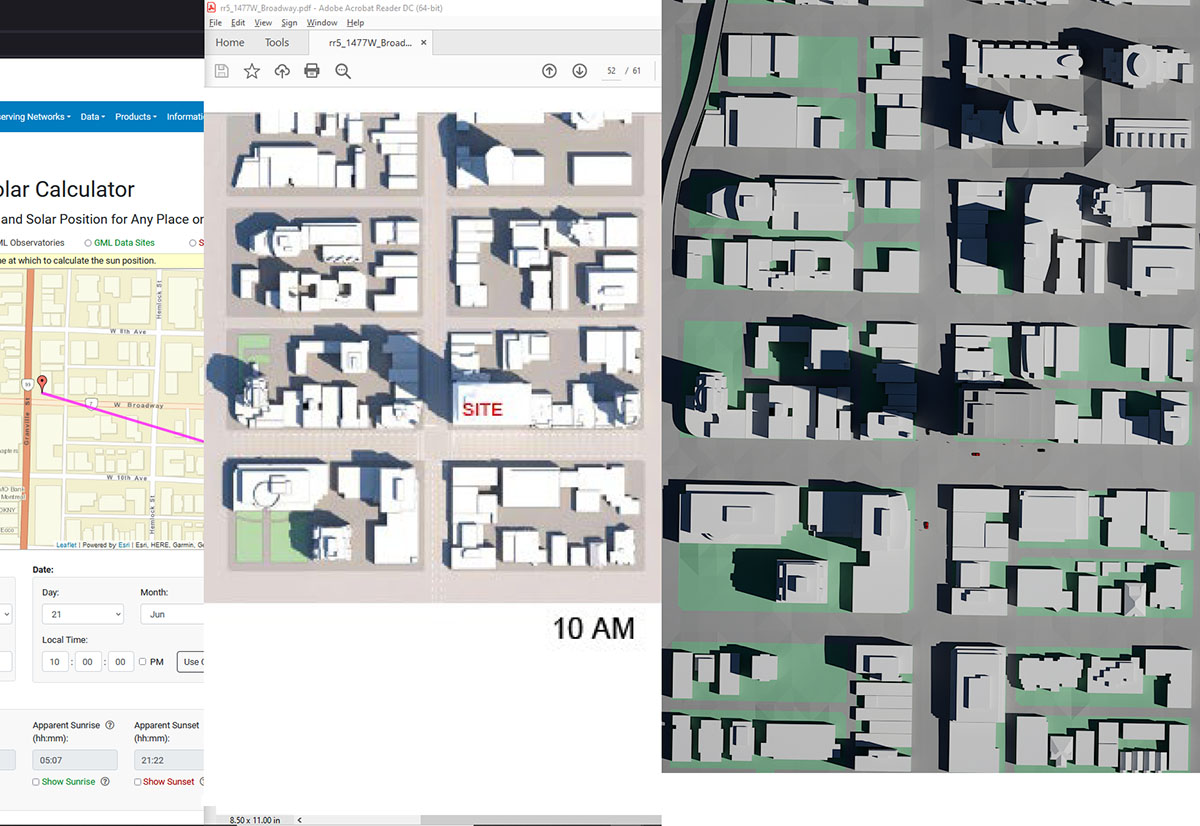 June 21 at 10am. Compare NOAA, Policy Report and independently generated shadow diagram